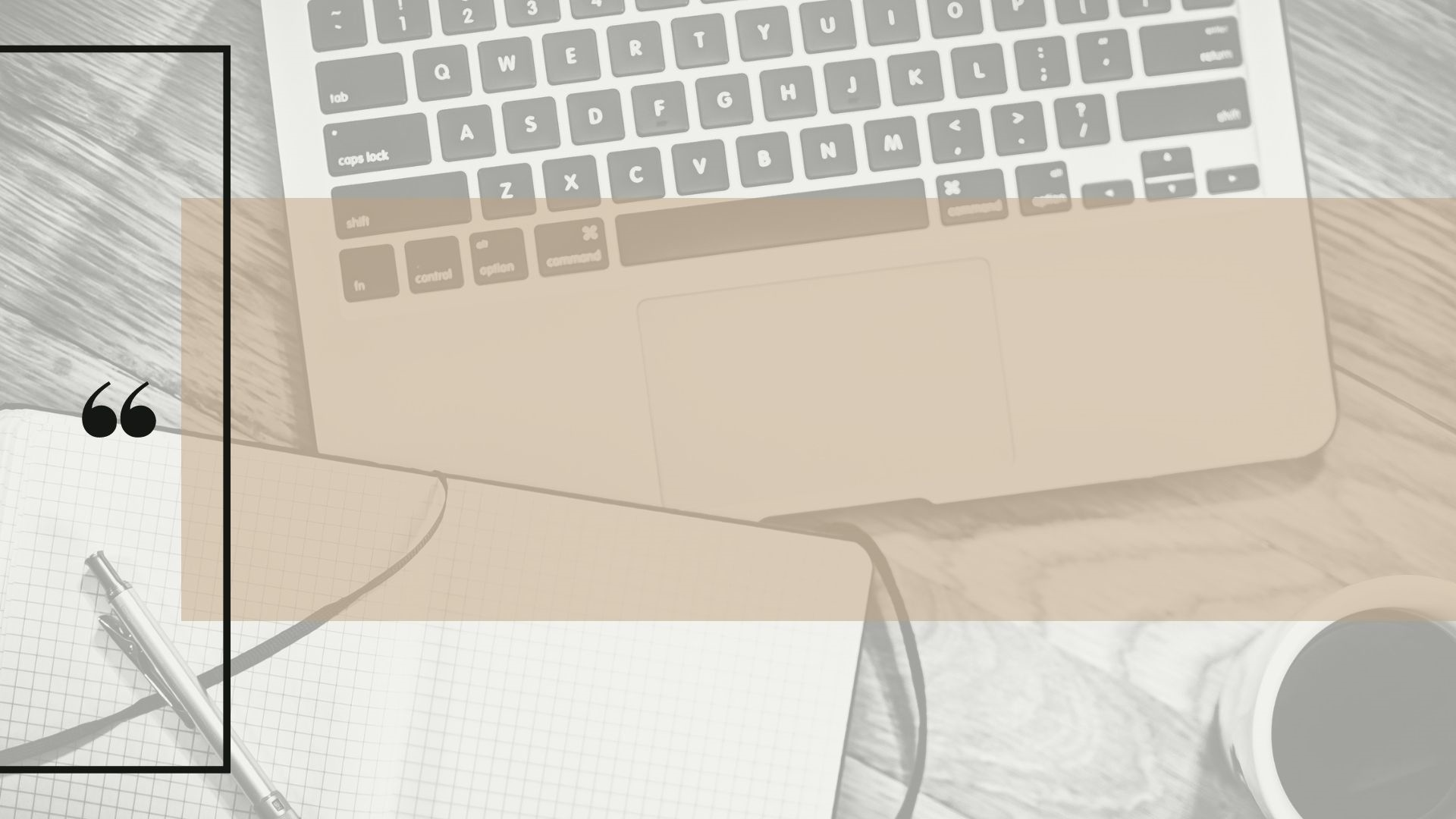 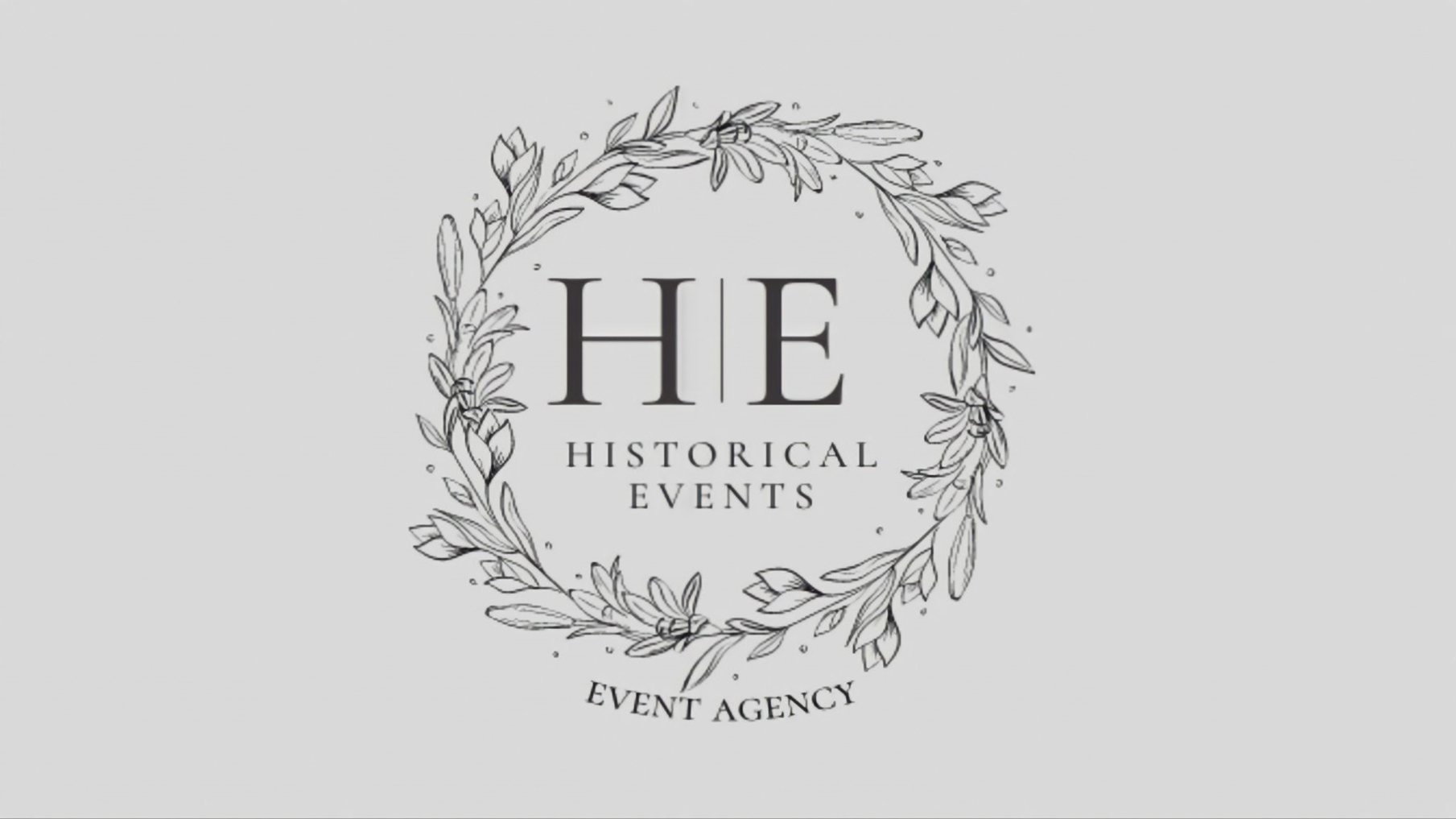 1
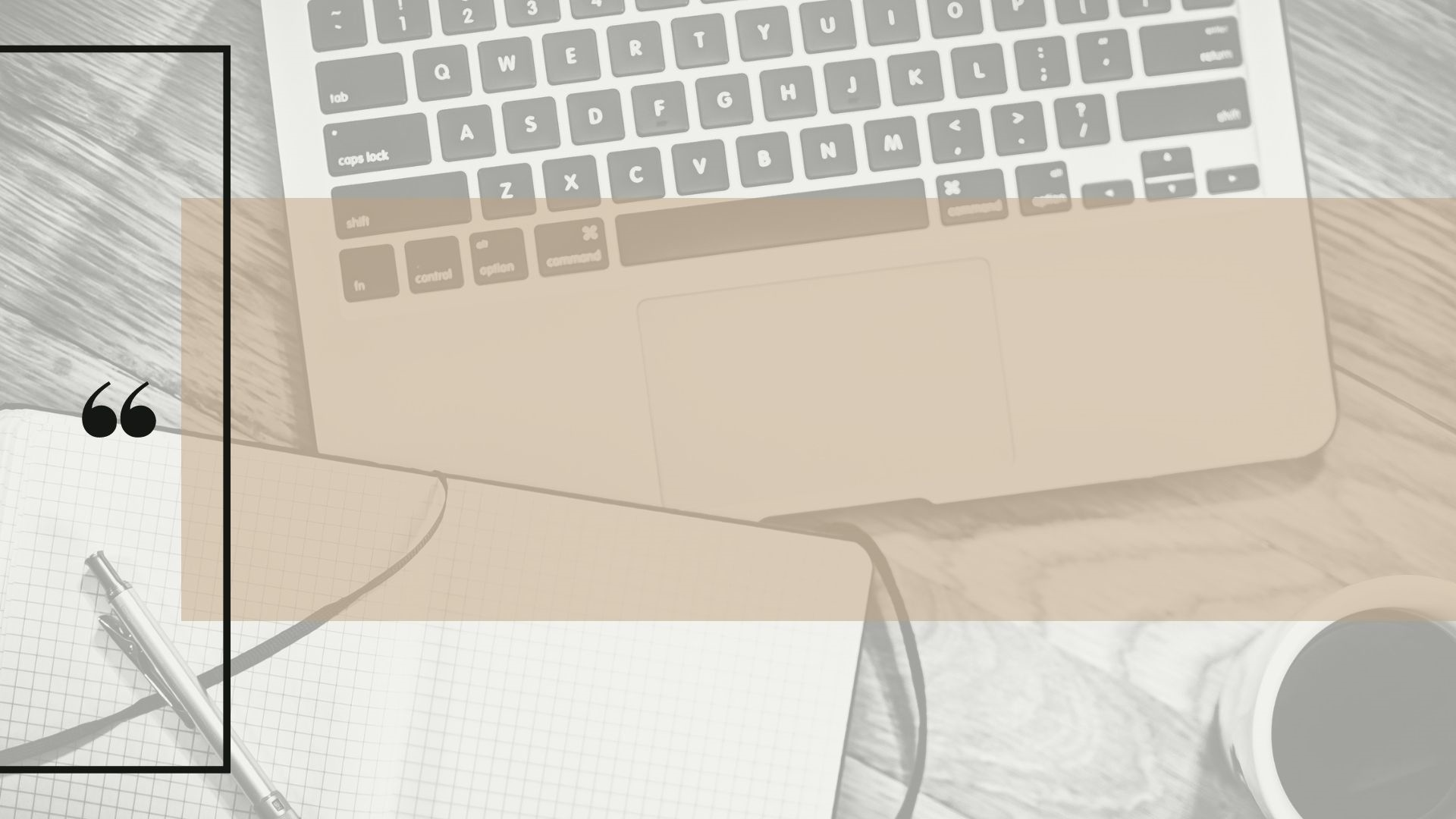 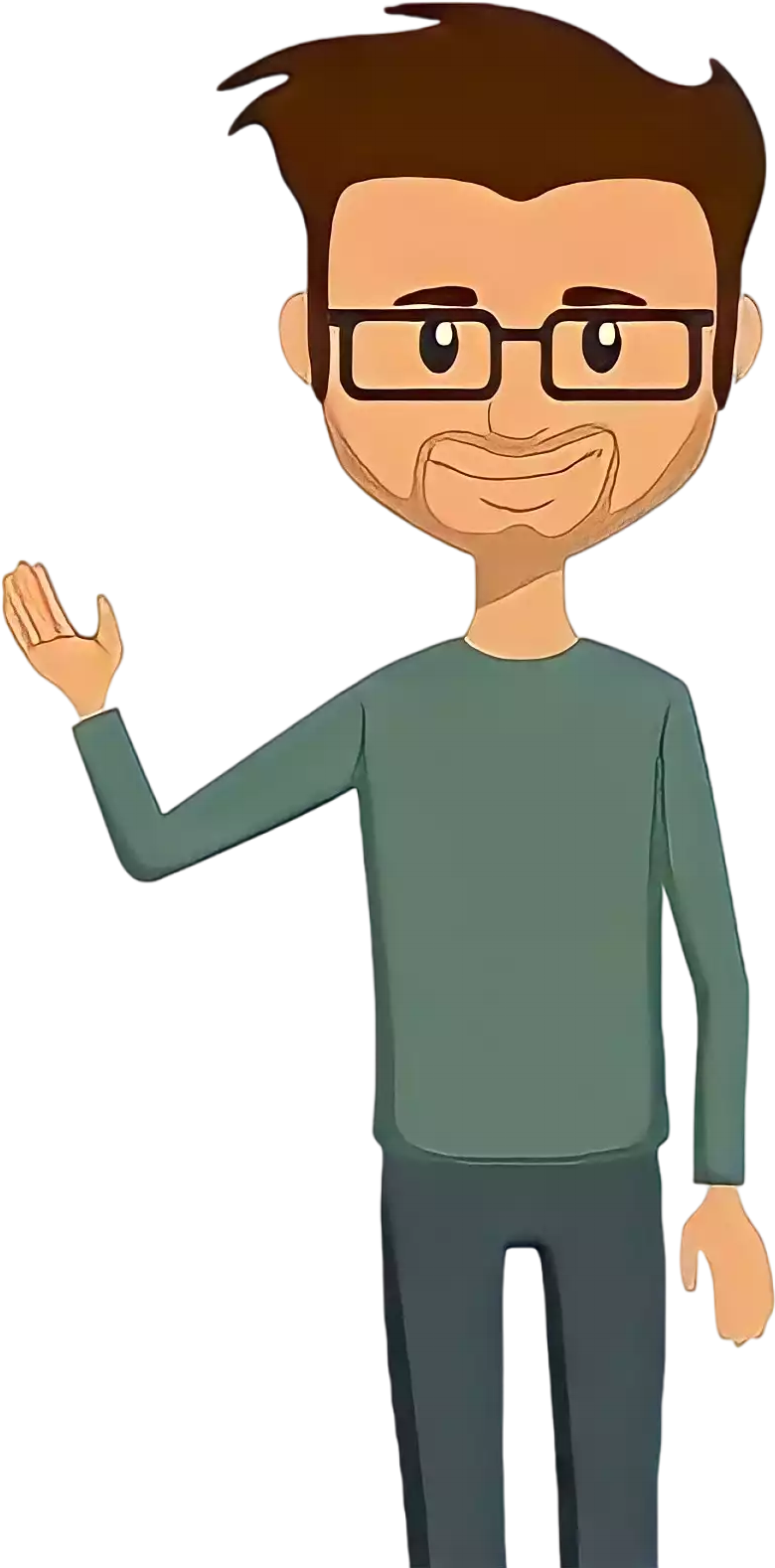 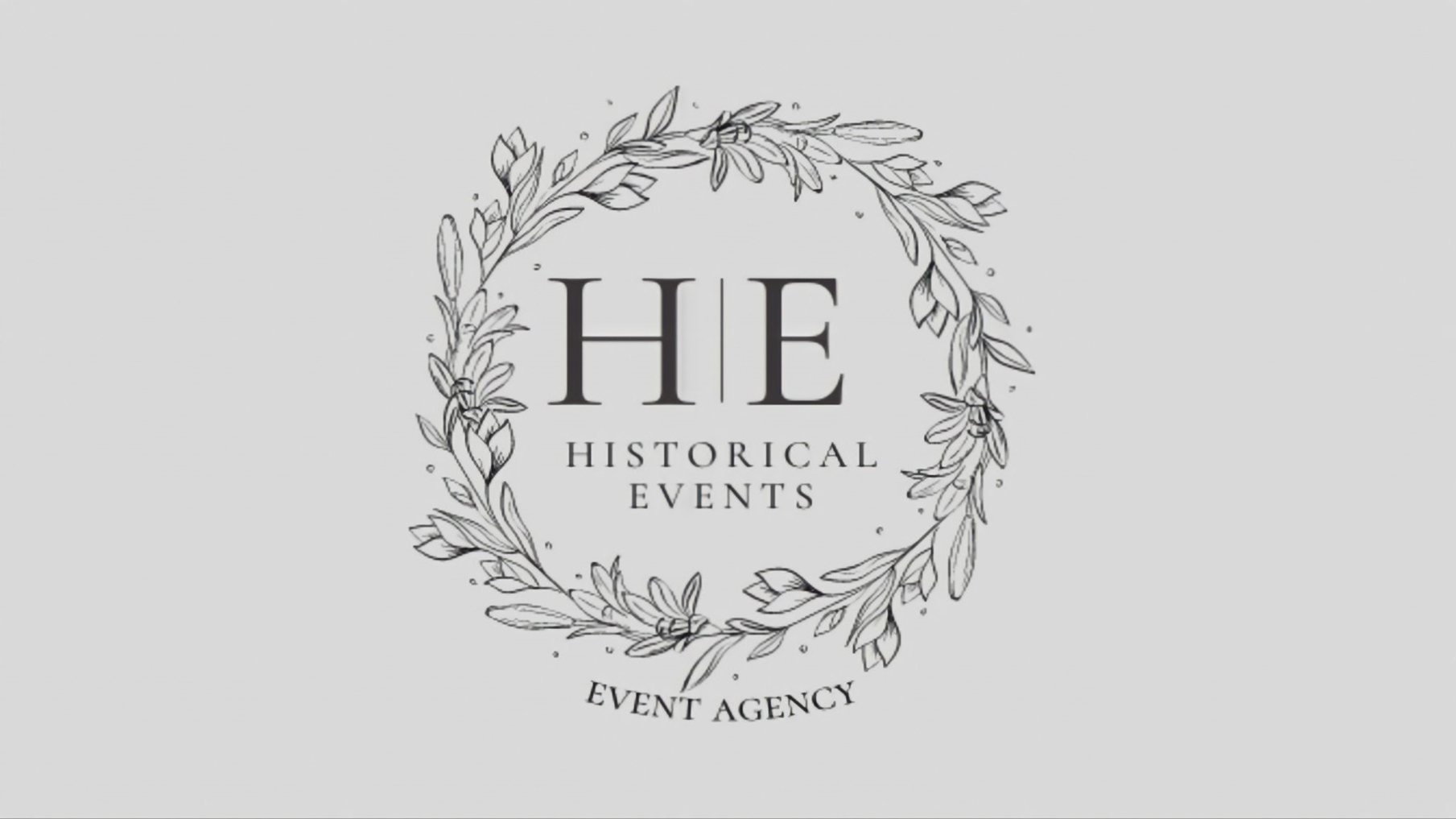 2
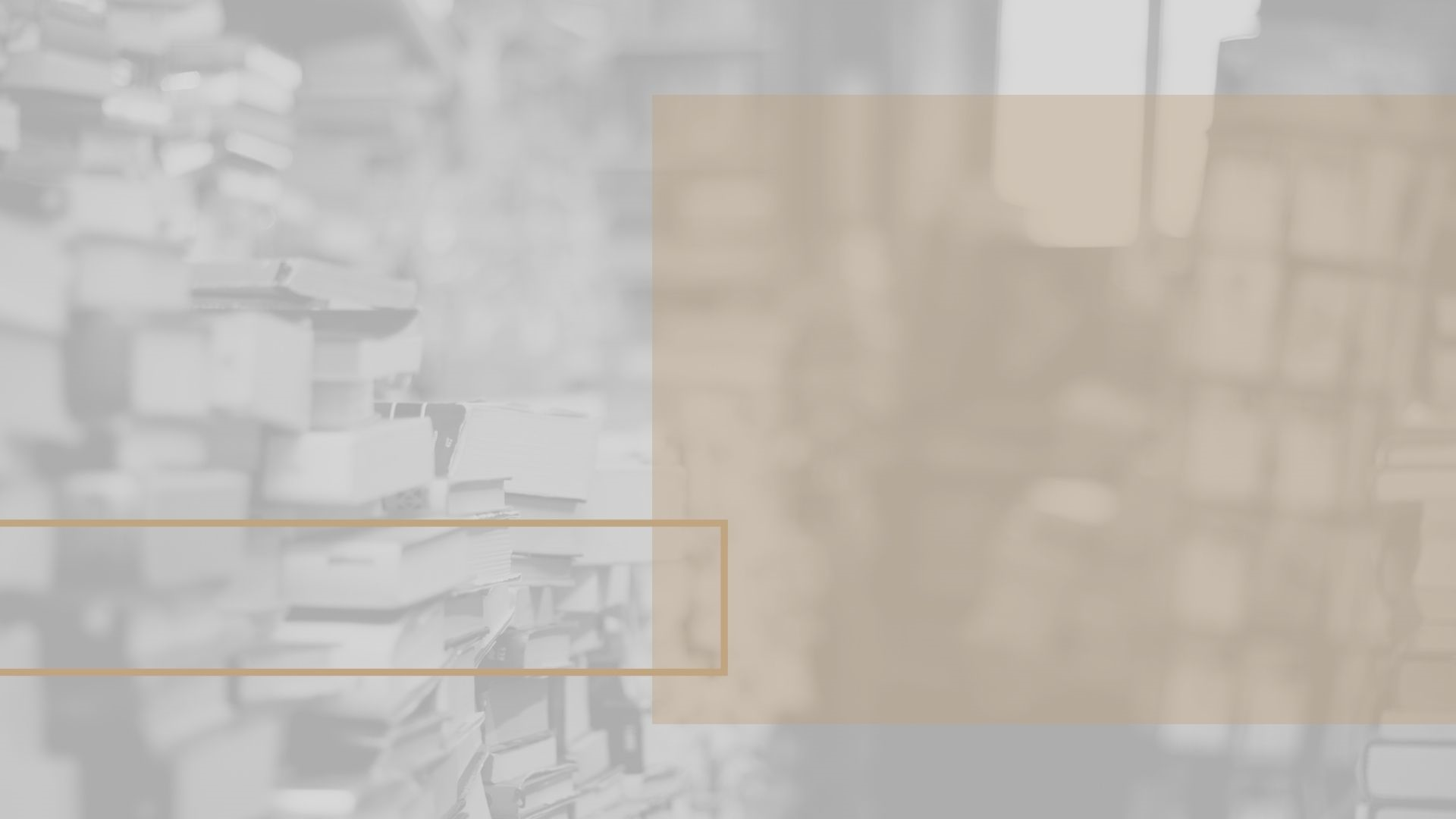 Я счастлив в том, досталось мне
Всю жизнь работать на земле,
С любовью землю познавать,
С душой себя ей отдавать.
За деревенский тяжкий труд
Нас здесь КР_С_ _ЯНАМИ зовут....
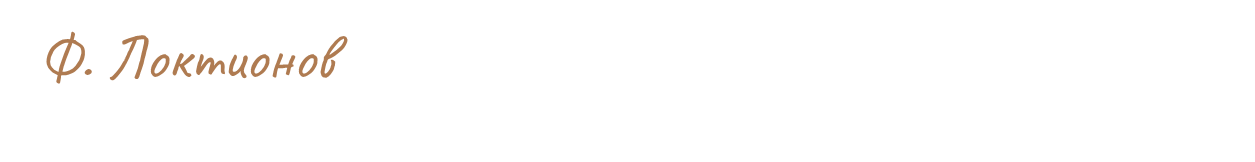 3
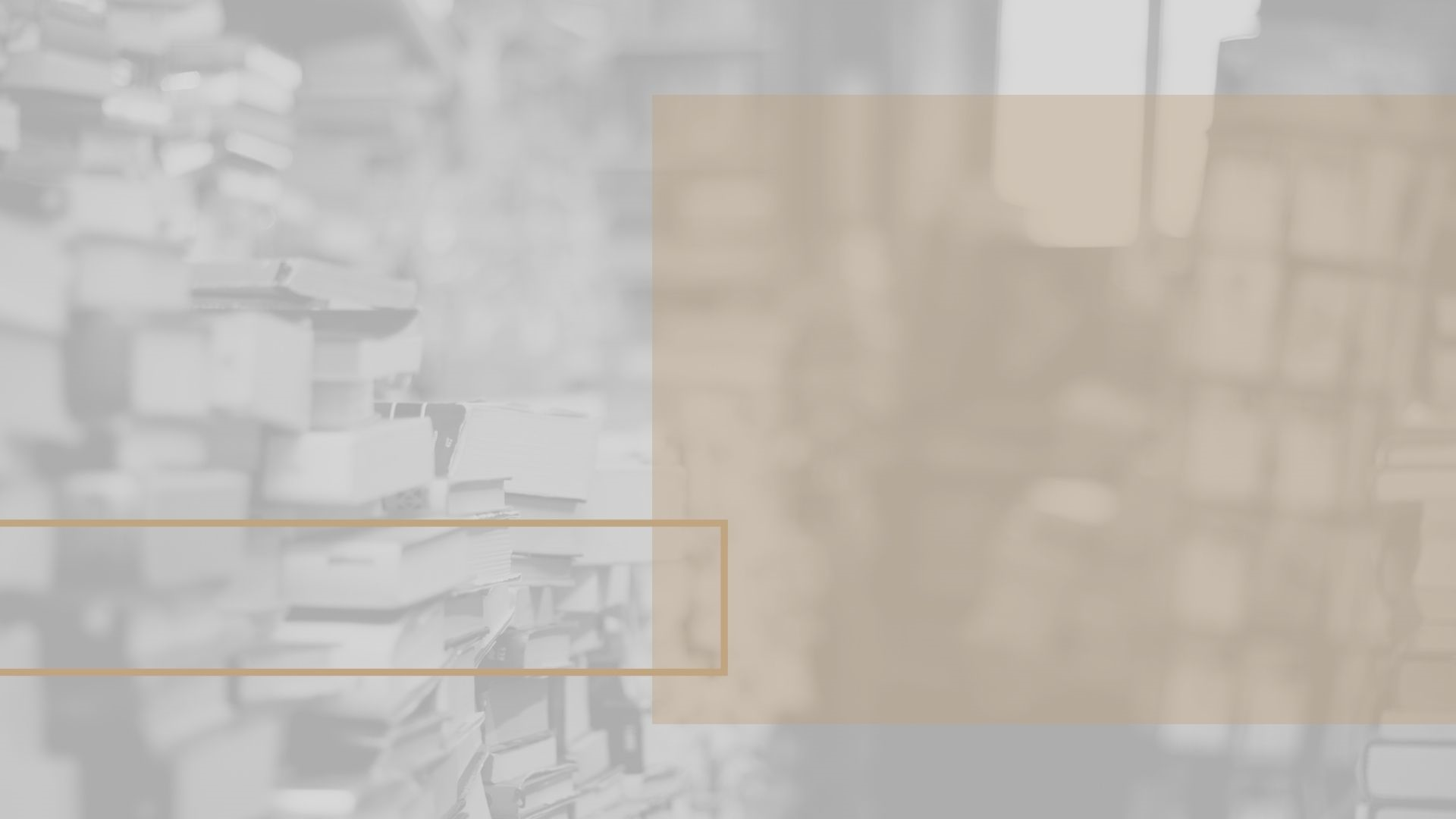 Я счастлив в том, досталось мне
Всю жизнь работать на земле,
С любовью землю познавать,
С душой себя ей отдавать.
За деревенский тяжкий труд
Нас здесь КРЕСТЬЯНАМИ зовут....
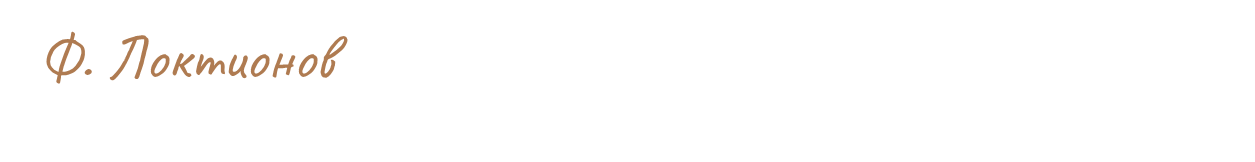 4
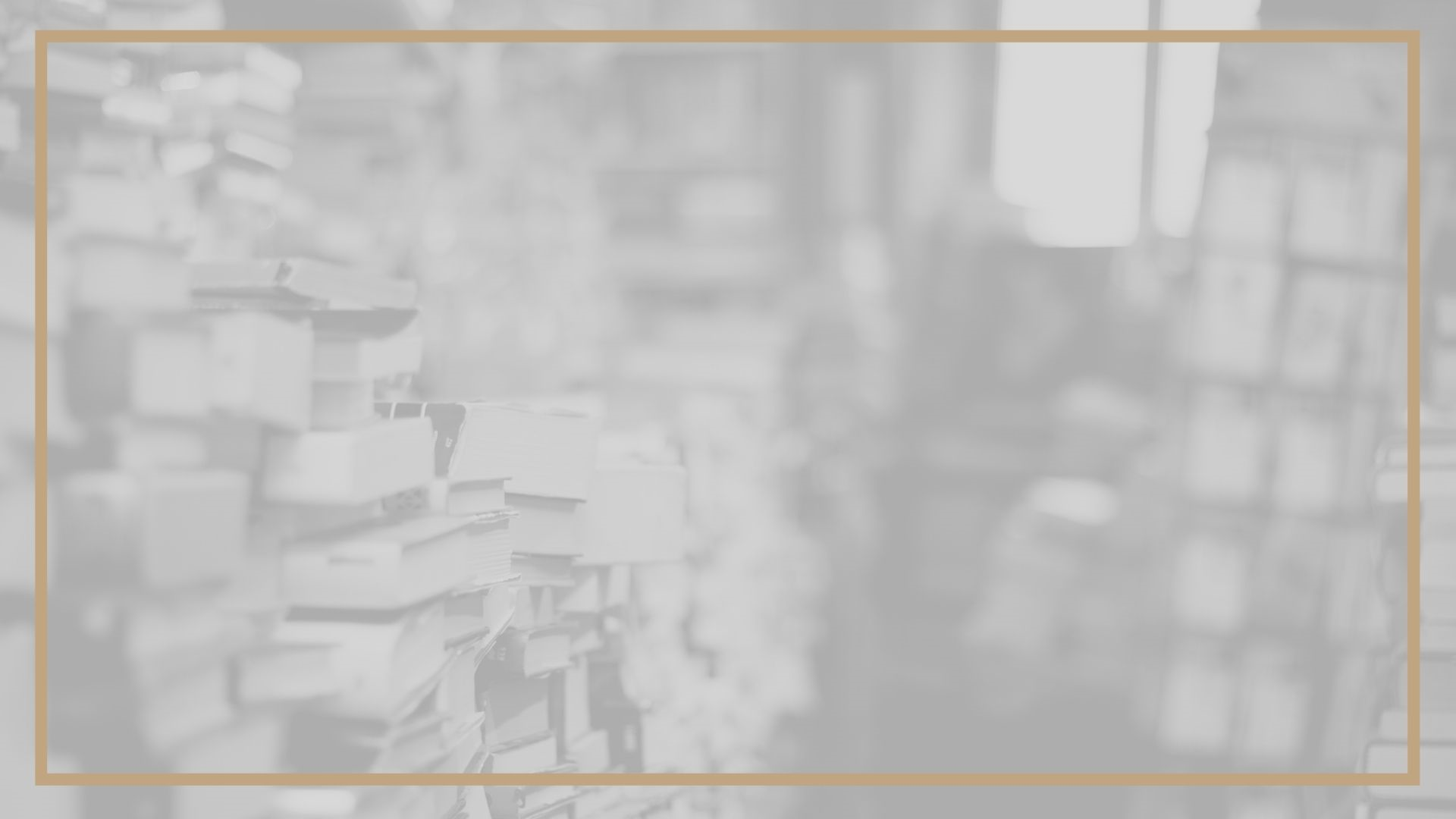 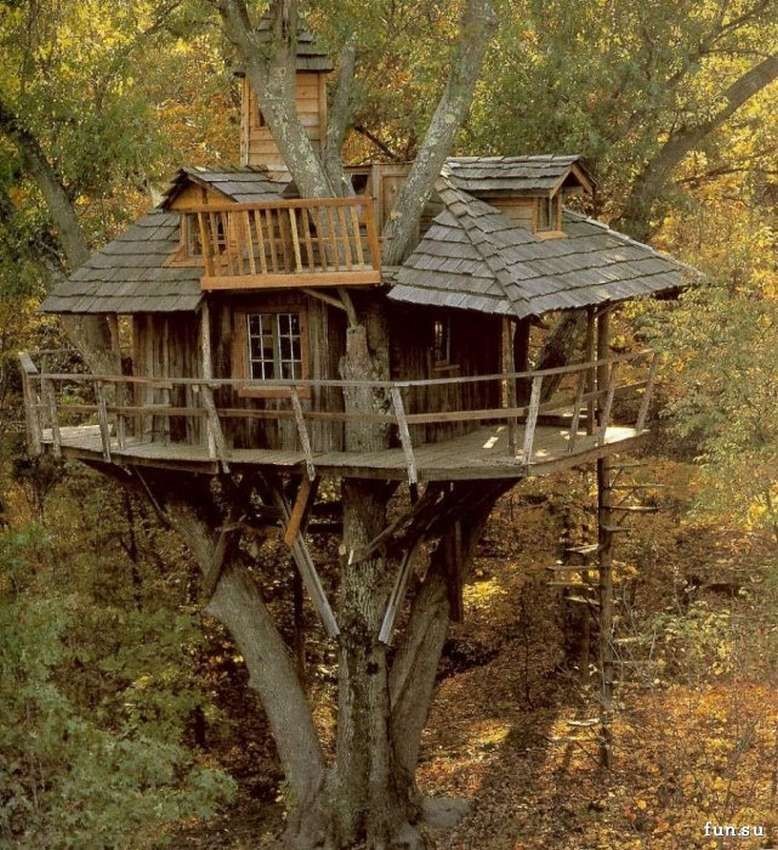 2
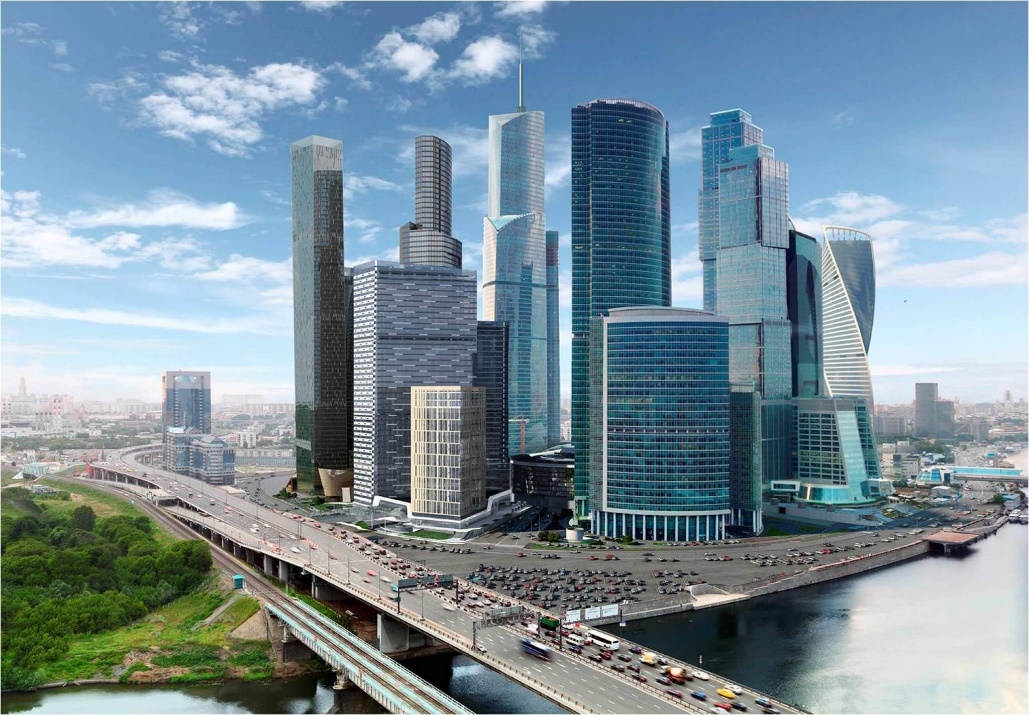 1
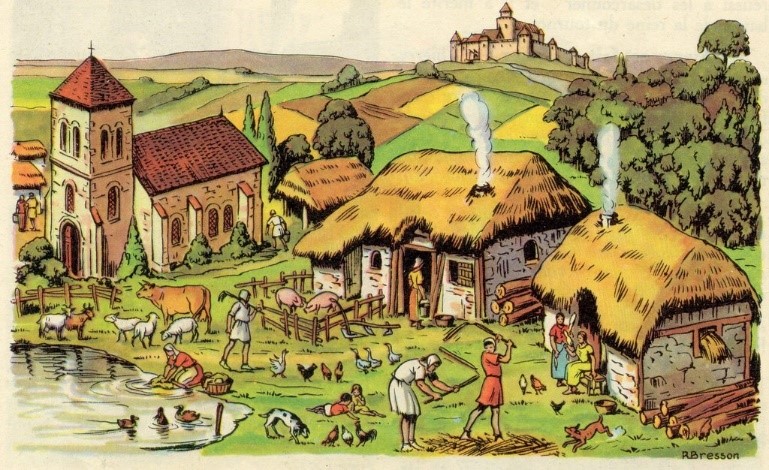 3
Д_Р_ _НЯ
ДЕРЕВНЯ
5
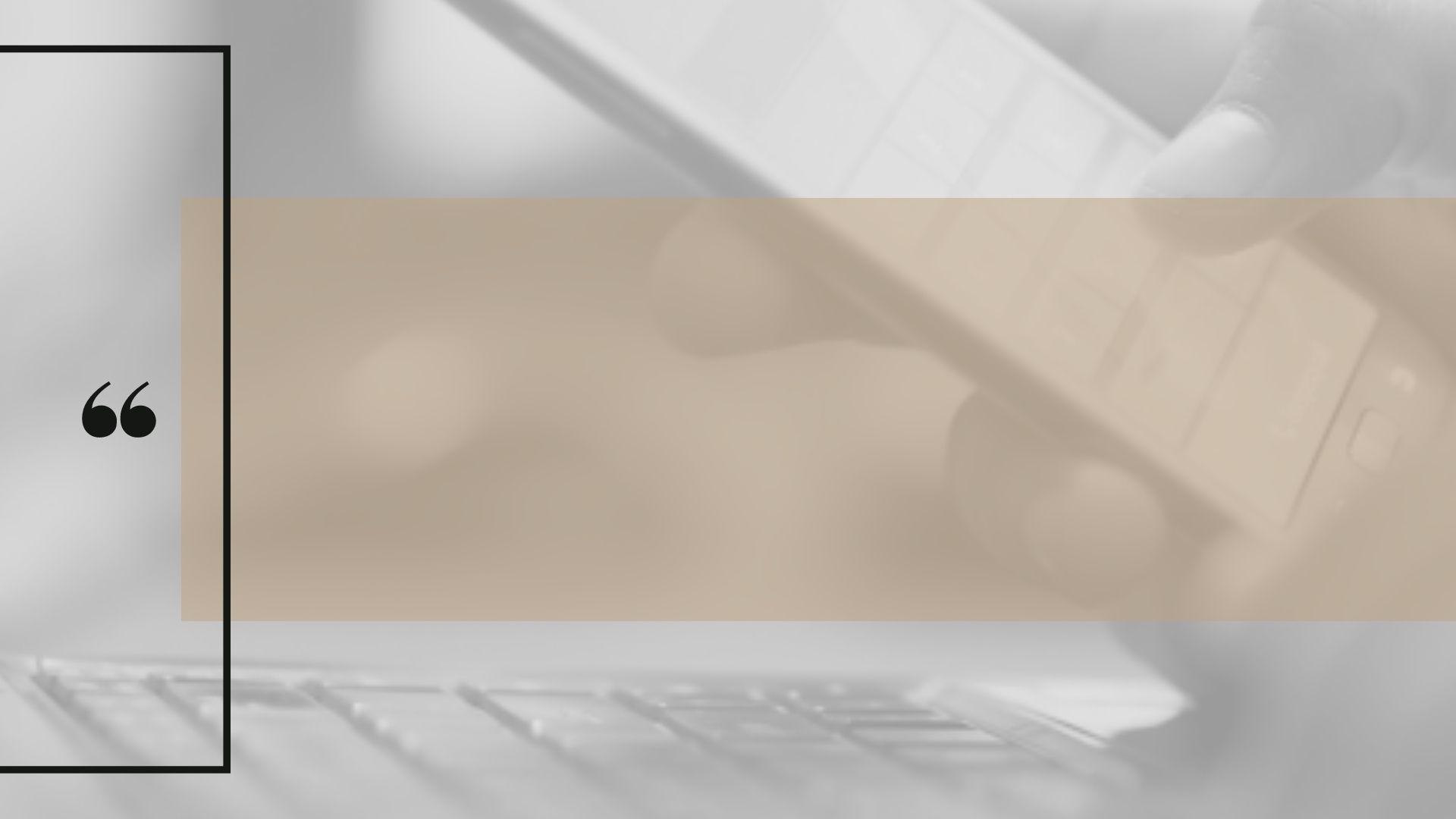 в
Жизнь
деревне
средневековой
6
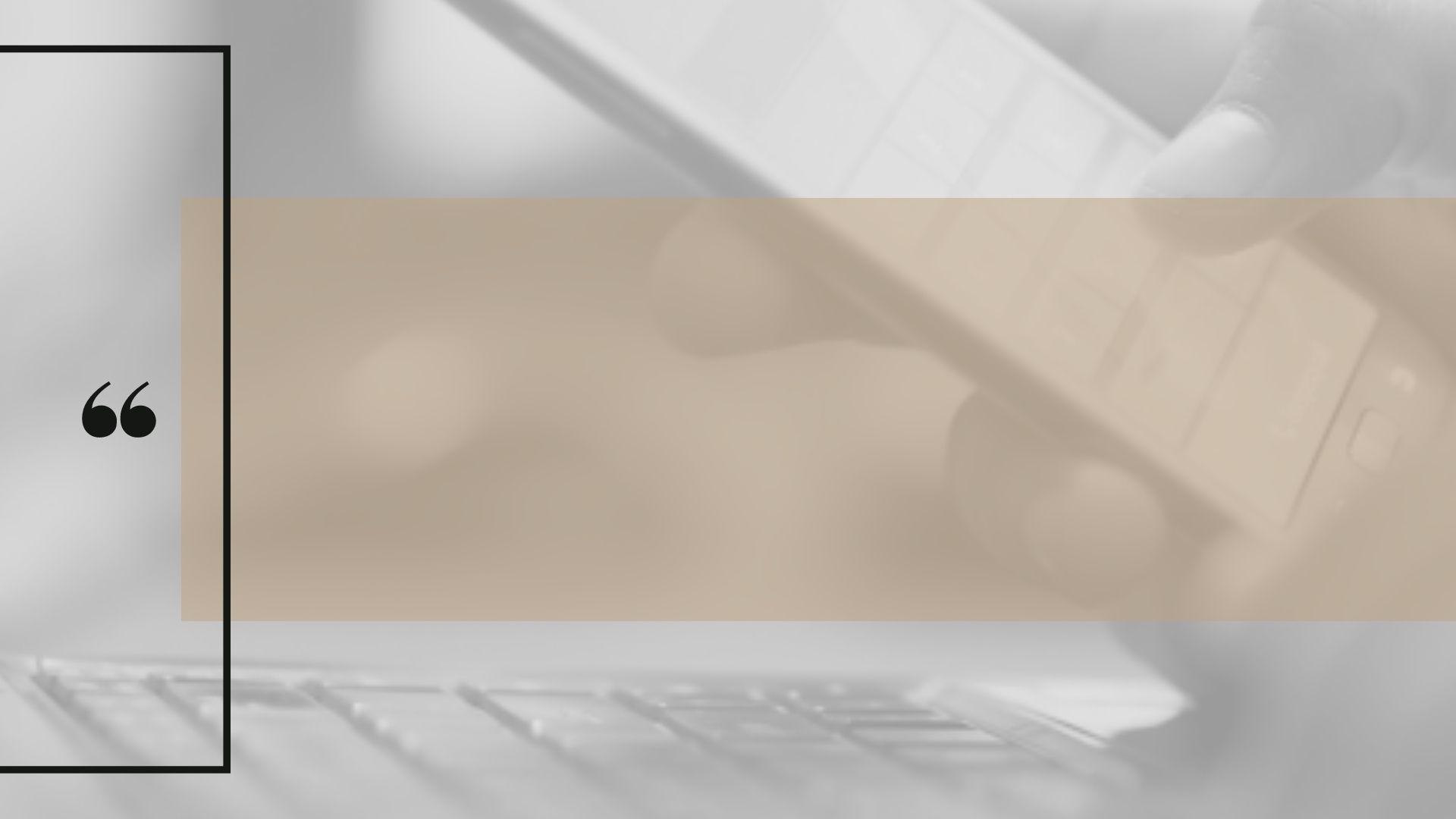 Жизнь
в
деревне
средневековой
7
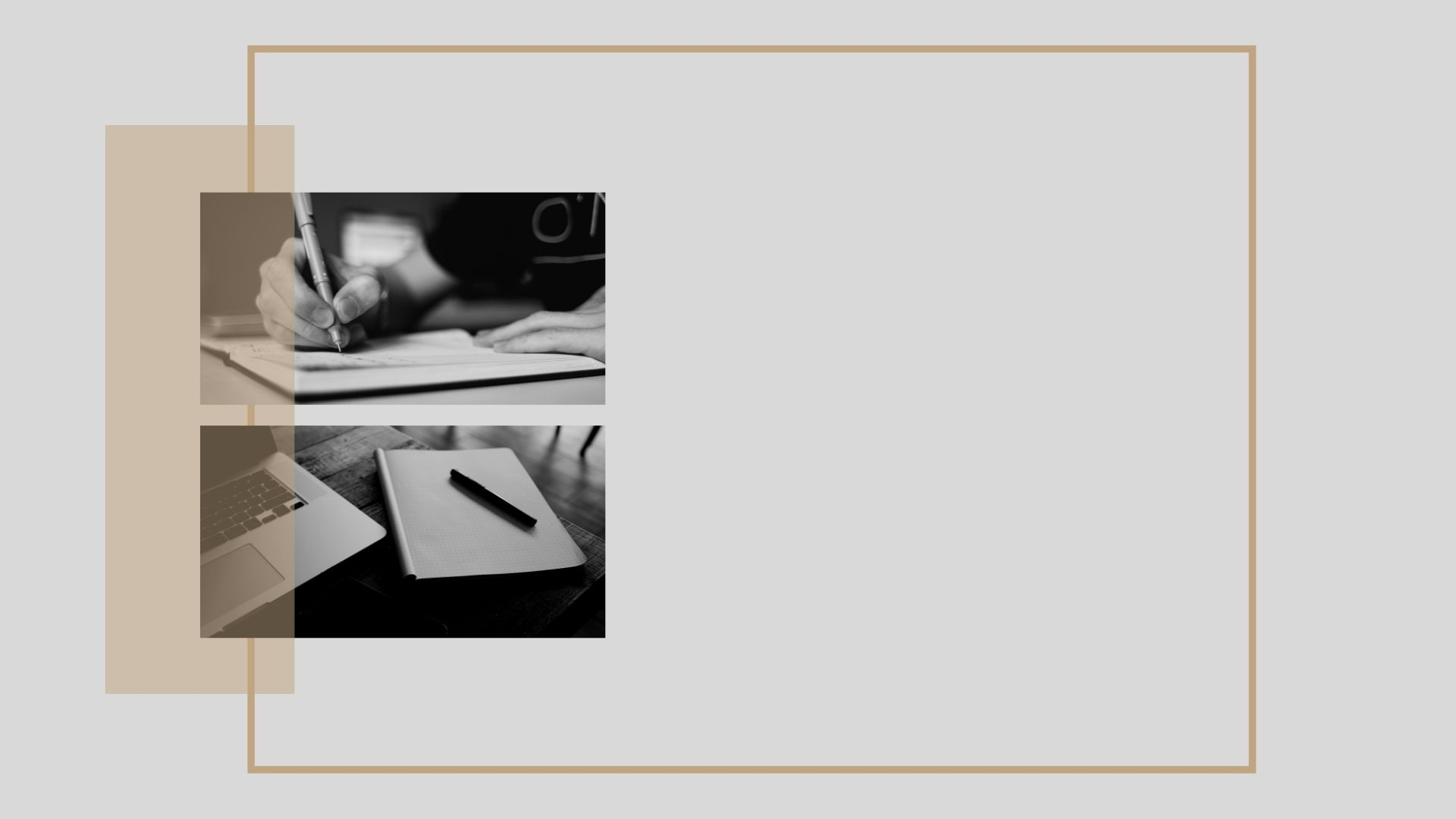 Нам необходимо знать…
8
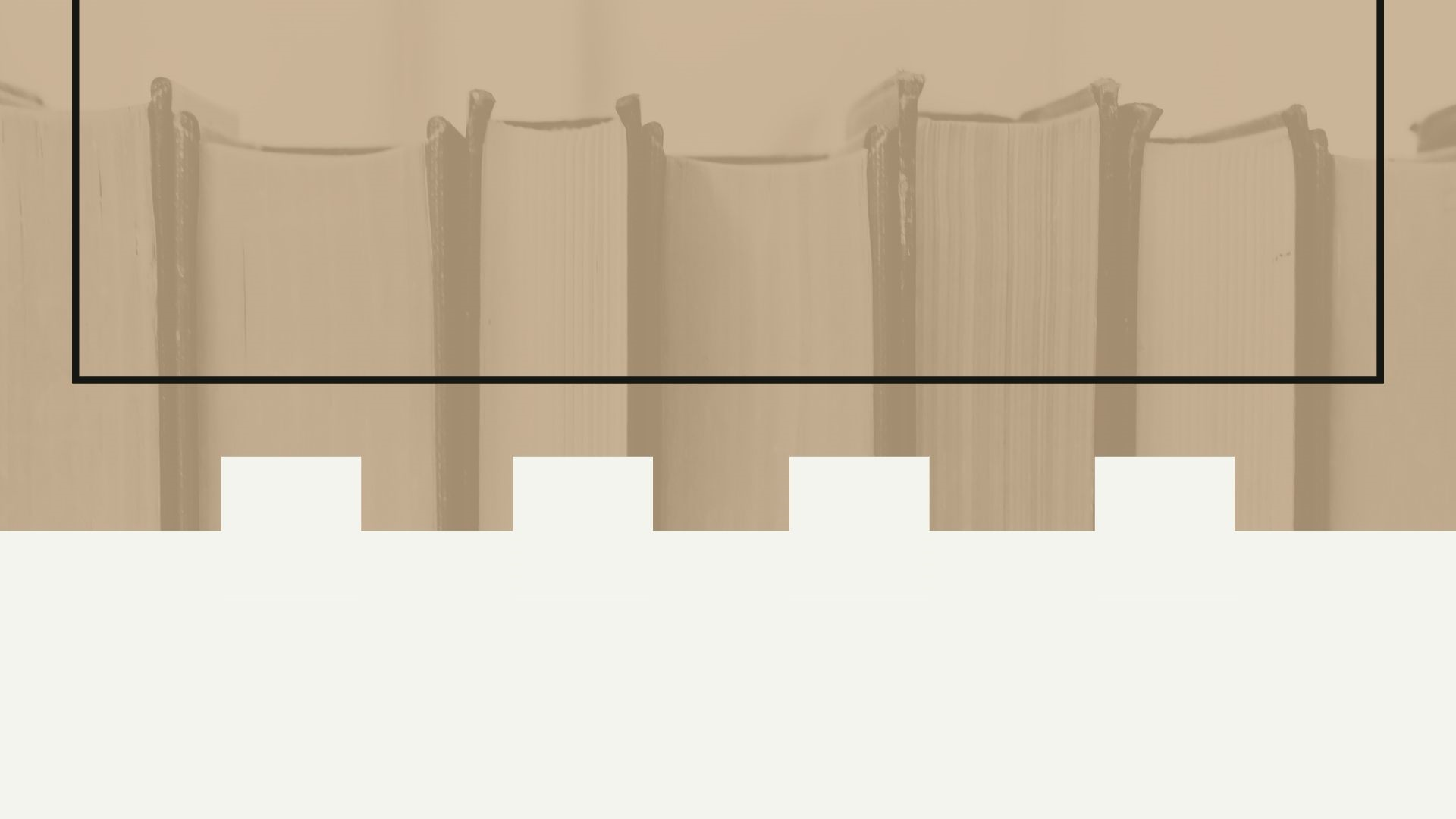 Направления работы
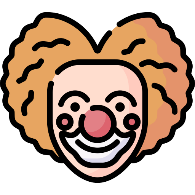 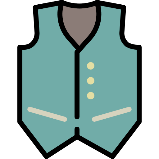 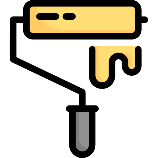 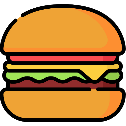 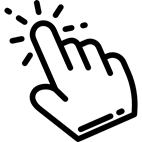 Стилизация помещения
Меню
Развлечения
Костюмы
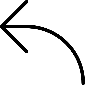 9
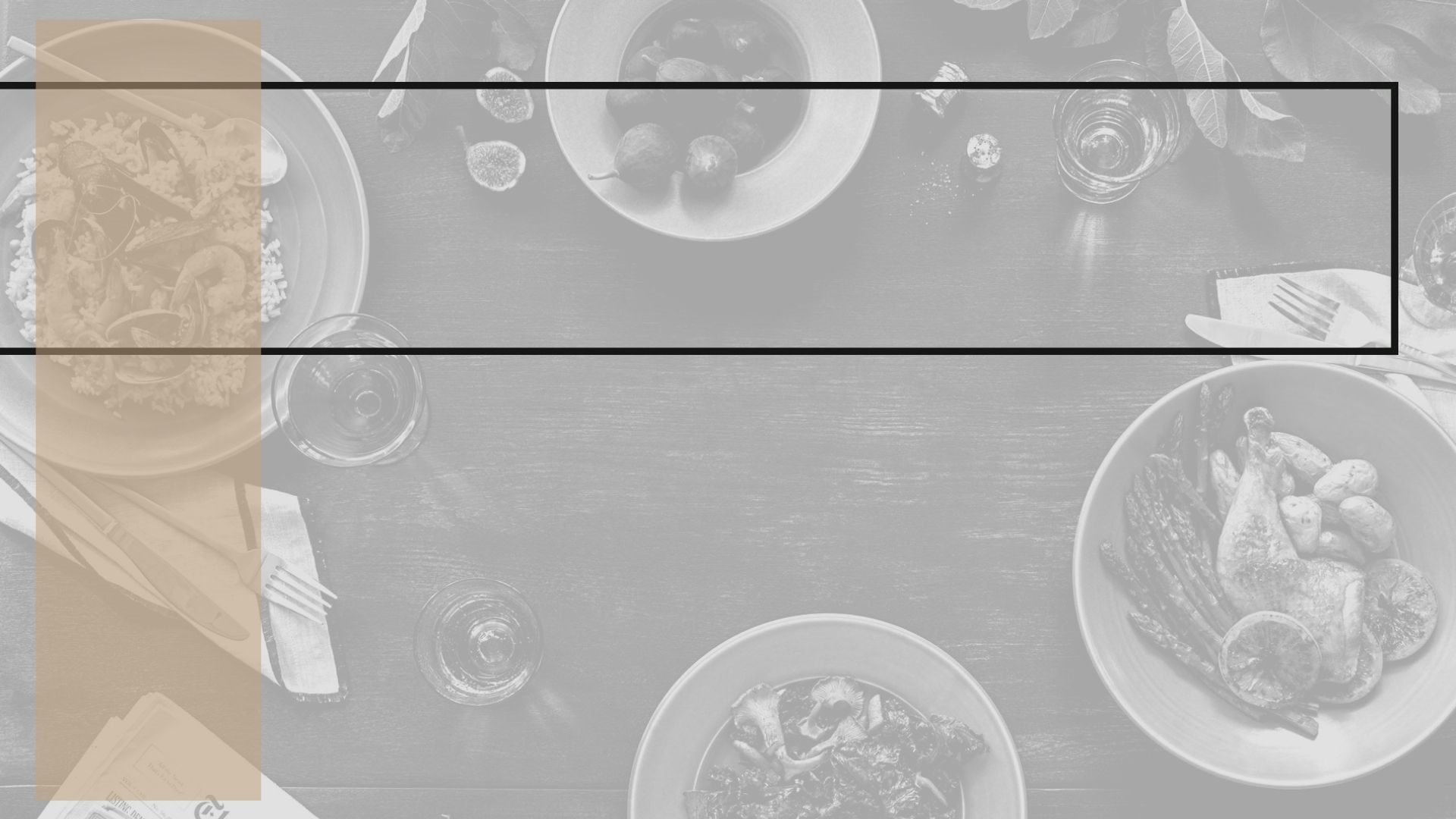 Меню
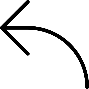 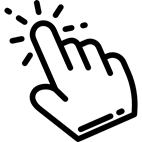 Меню. Еда (Группа 1): https://docs.google.com/document/d/1G7h1CT15bTqqf-NjVBQFuPDZAK5SVYpz/edit?usp=sharing&ouid=117833629859539146934&rtpof=true&sd=true
Меню. Напитки (Группа 2): https://docs.google.com/document/d/1o2vryiYvGjVow8SL78_ZFG6qY9HErK0X/edit?usp=sharing&ouid=117833629859539146934&rtpof=true&sd=true
Задание: https://r9.whiteboardfox.com/92069417-2837-3459
10
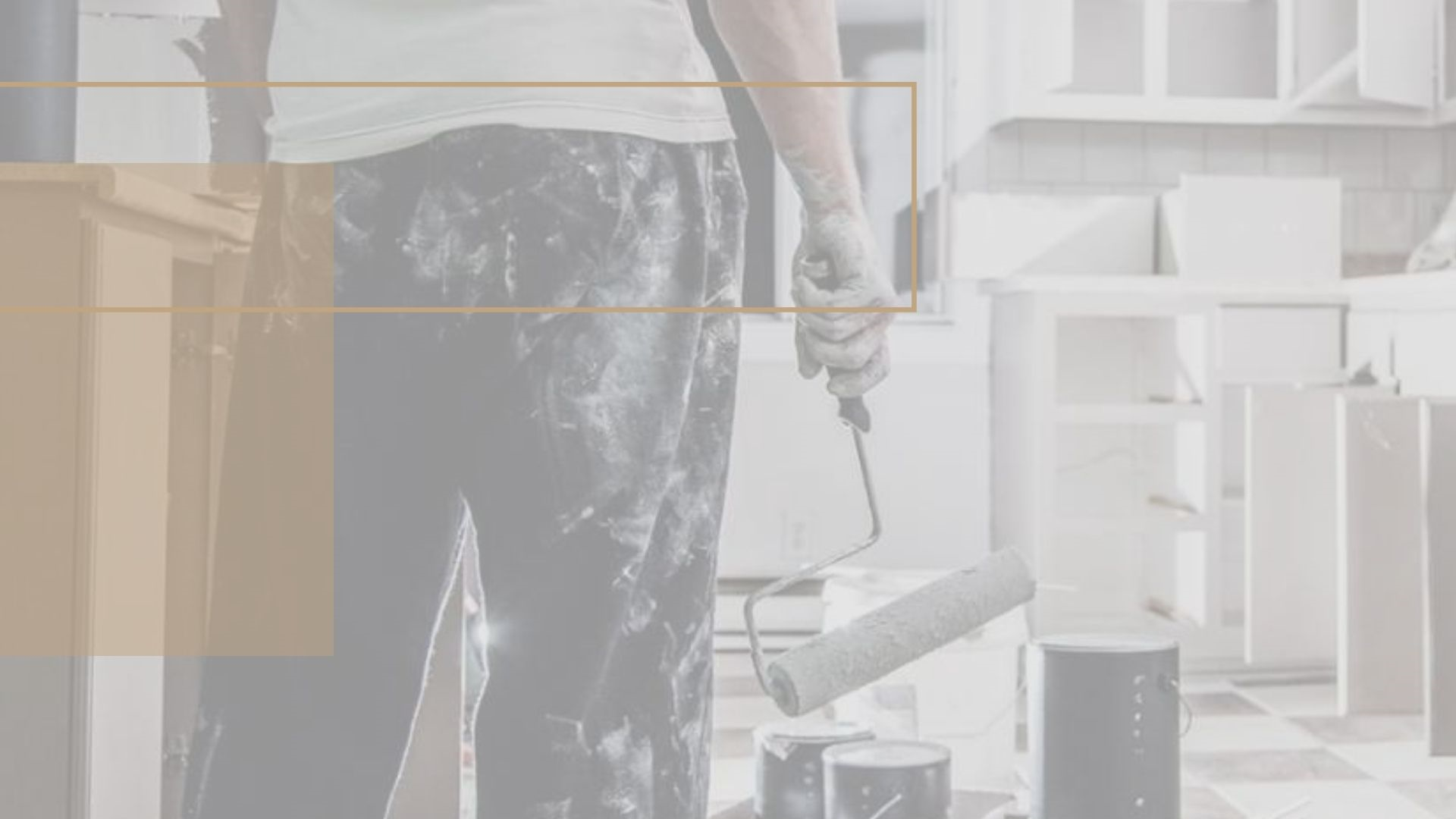 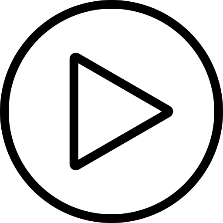 Стилизация помещения
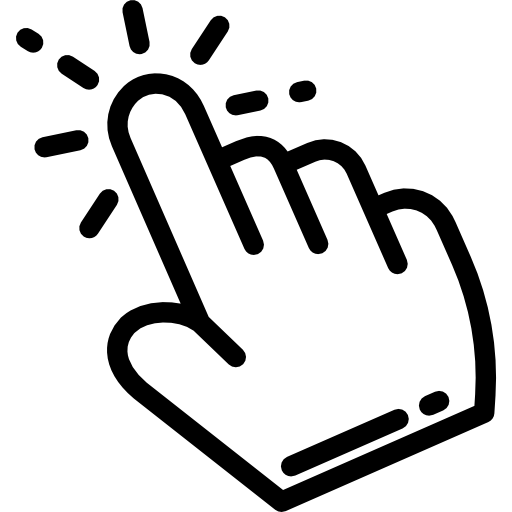 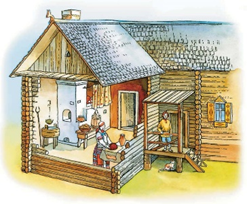 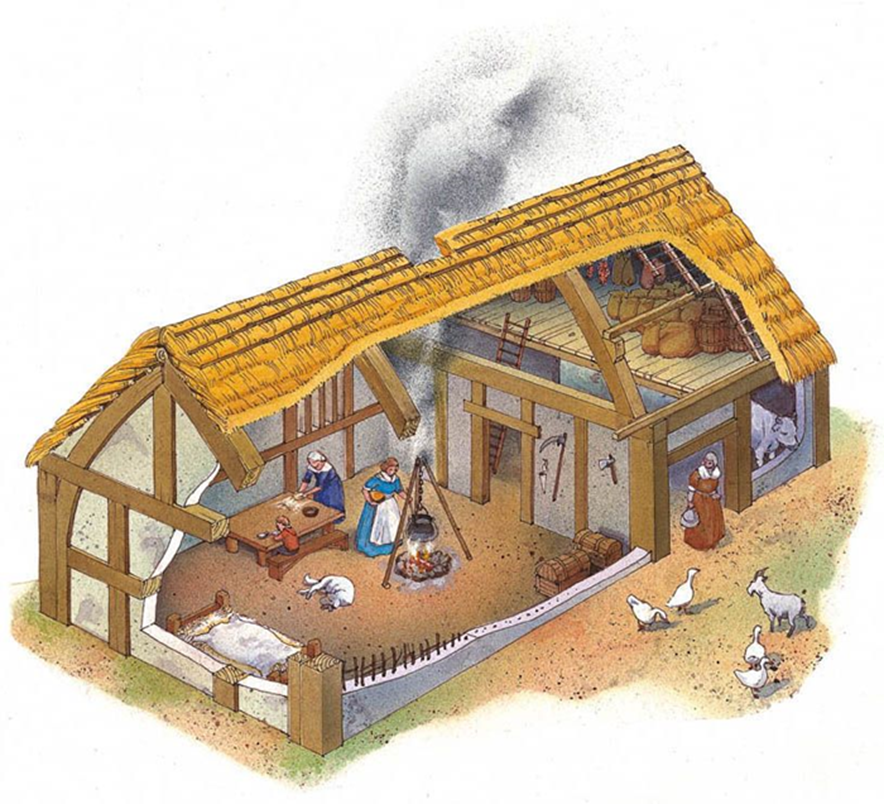 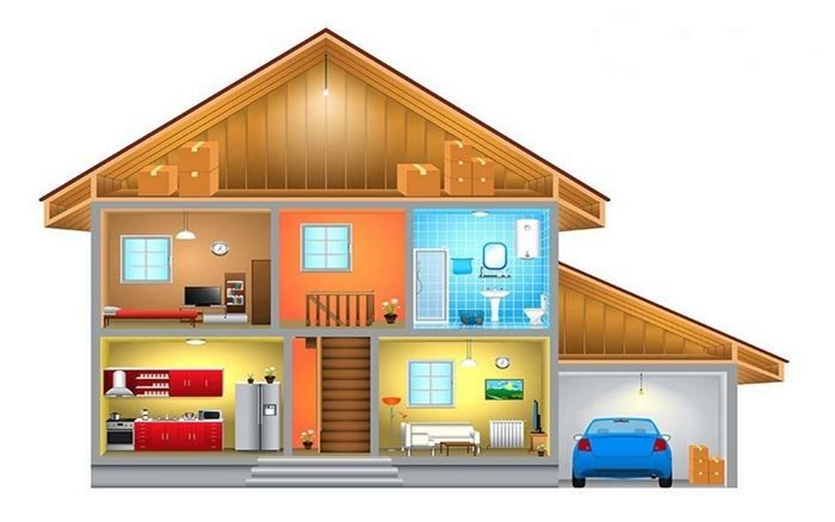 2
3
1
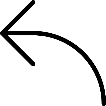 11
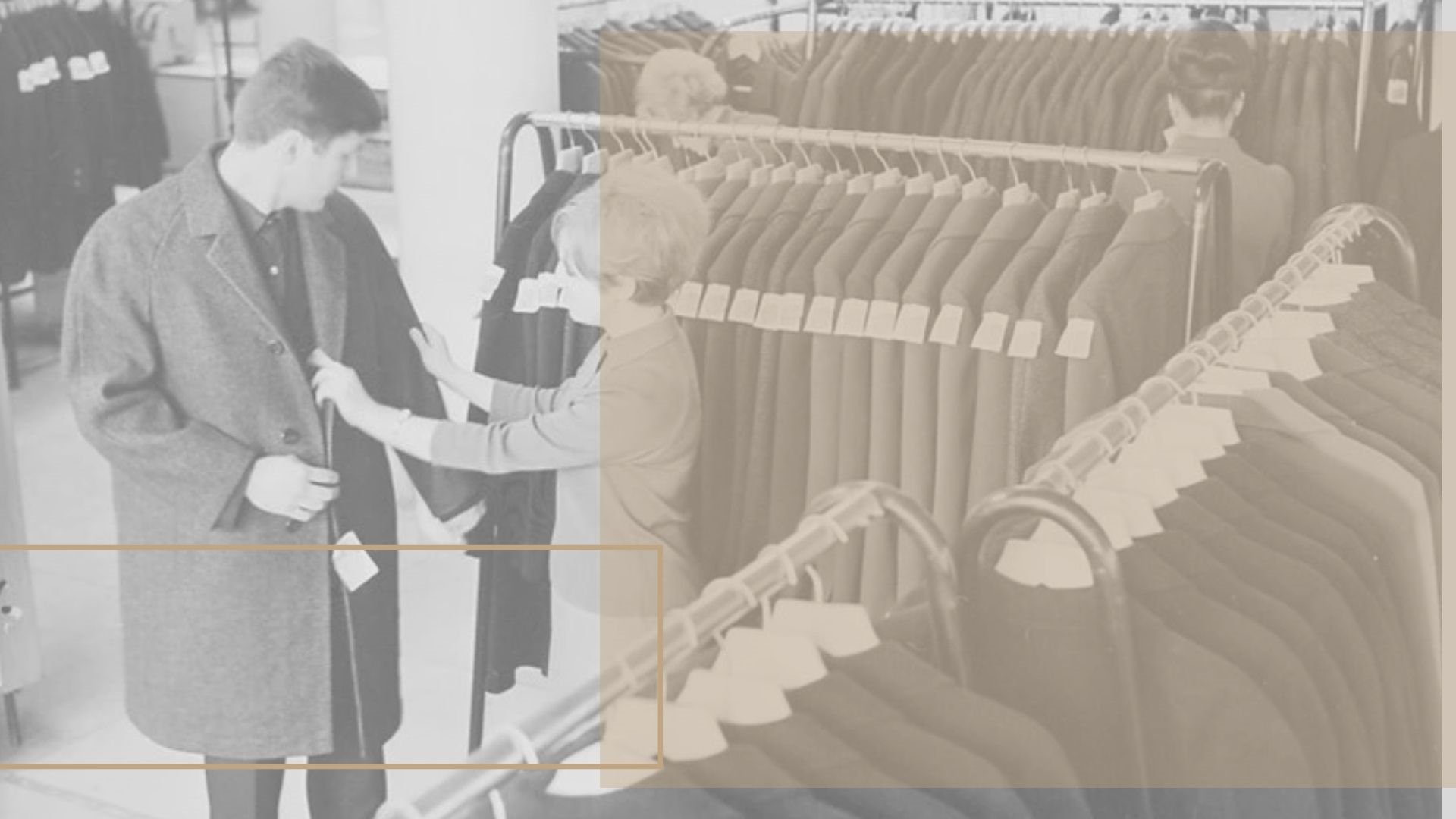 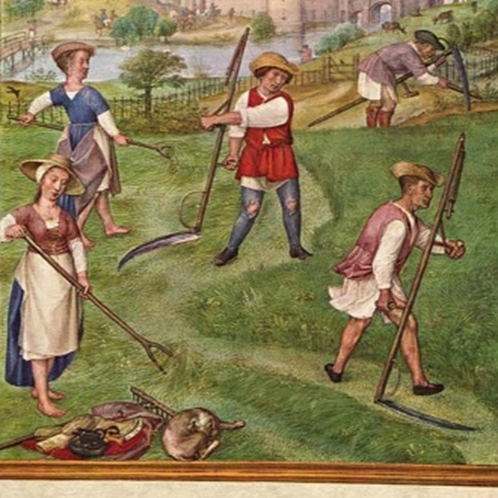 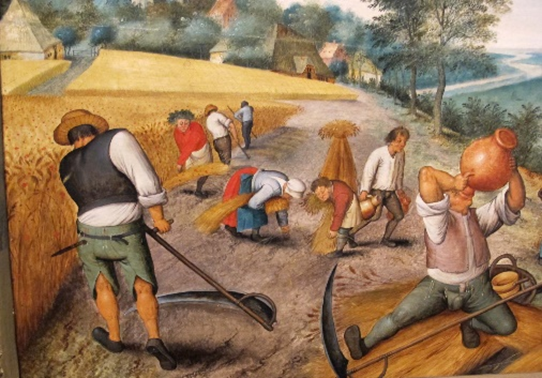 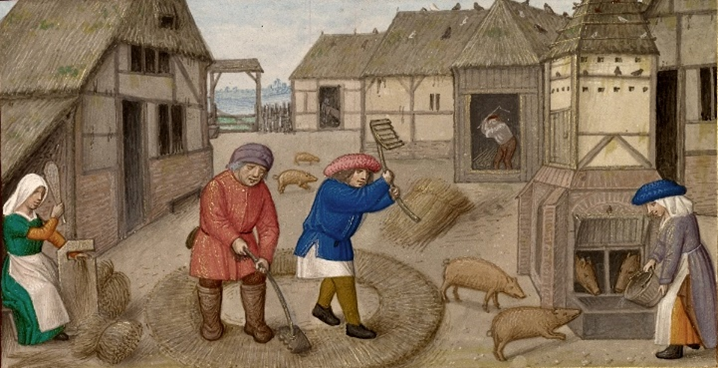 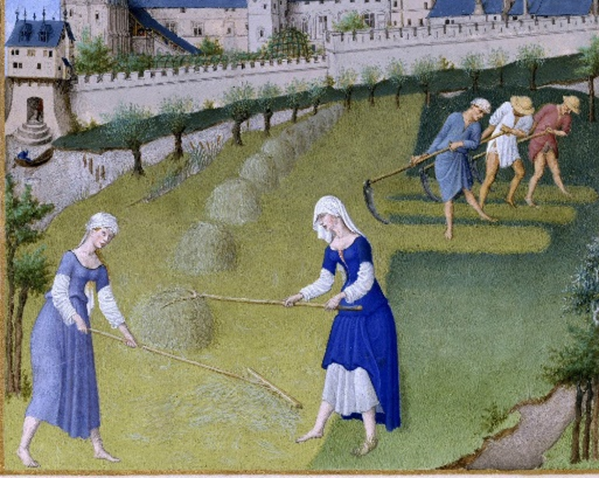 Костюмы
12
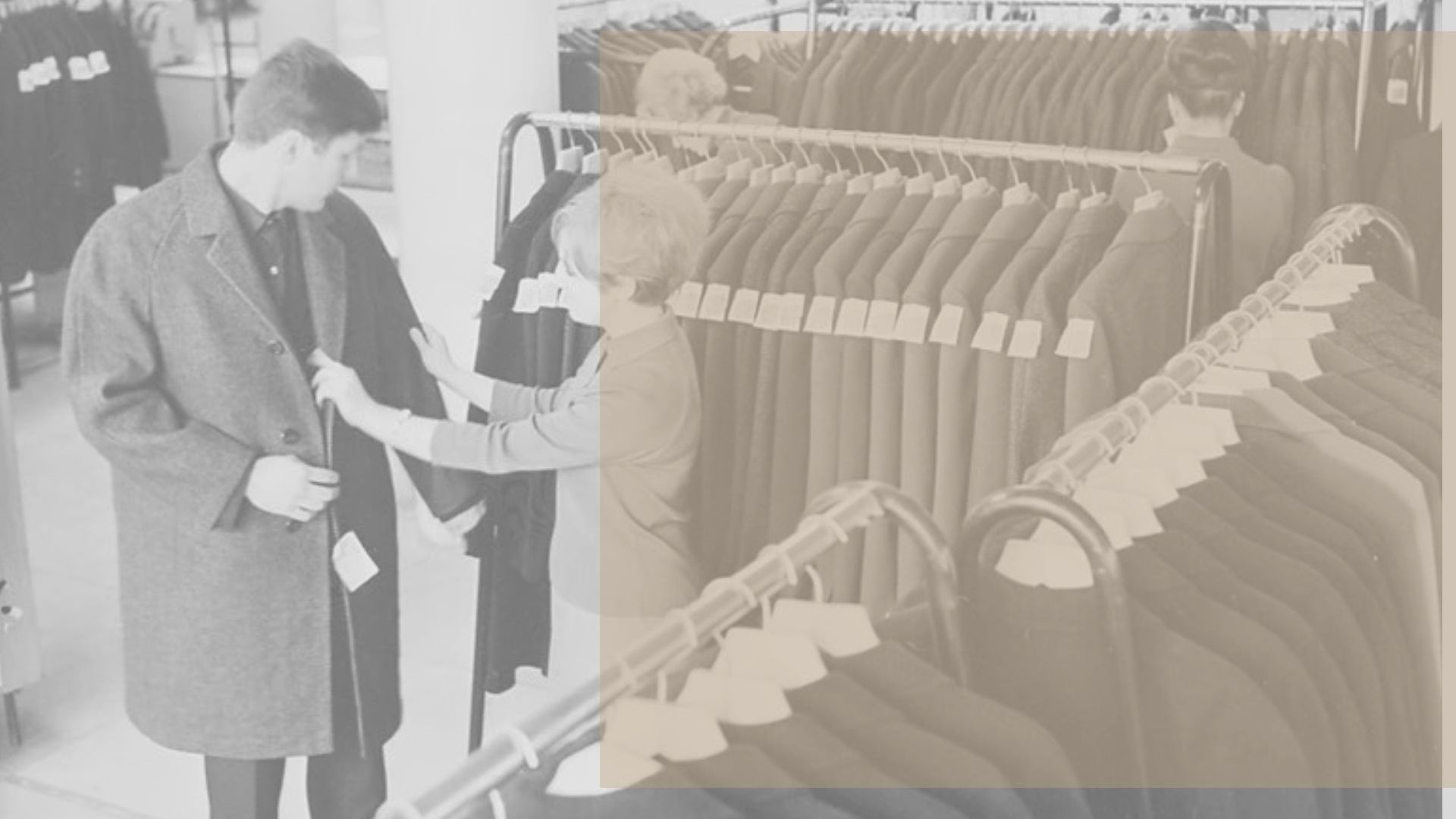 Выберите только ВЕРНЫЕ суждения
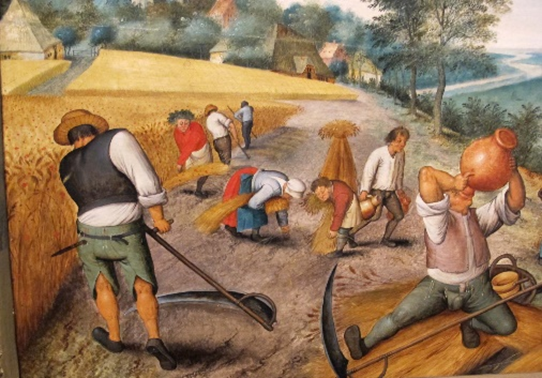 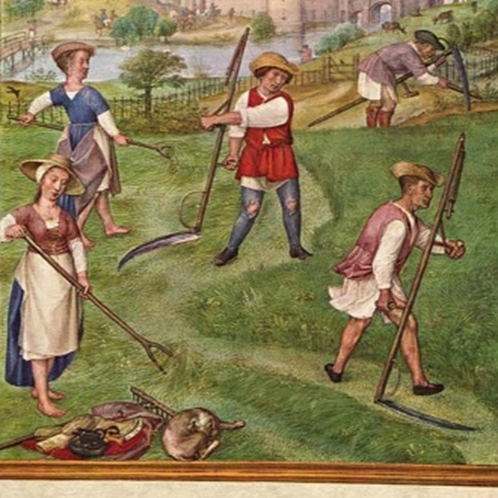 О ЖЕНСКОЙ крестьянской одежде в средневековье:

1.	Практичность и многослойность.
2.	Женщины носили платья, сарафаны, передники, длинные юбки.
3.	Женщины не носили платья во время работу в поле и доме.
4.	Женщины не носили головные уборы и оставляли голову не покрытой.
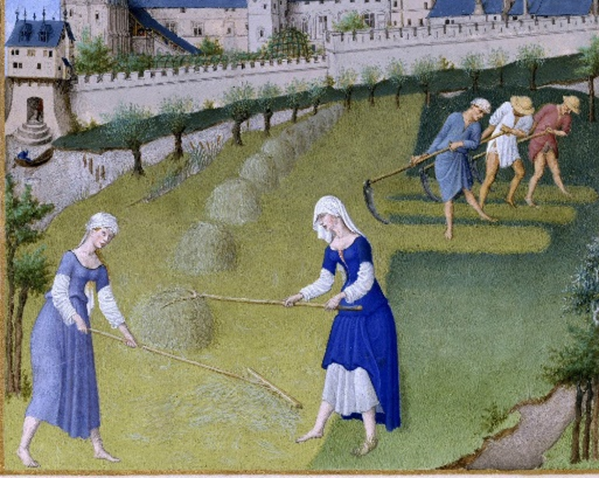 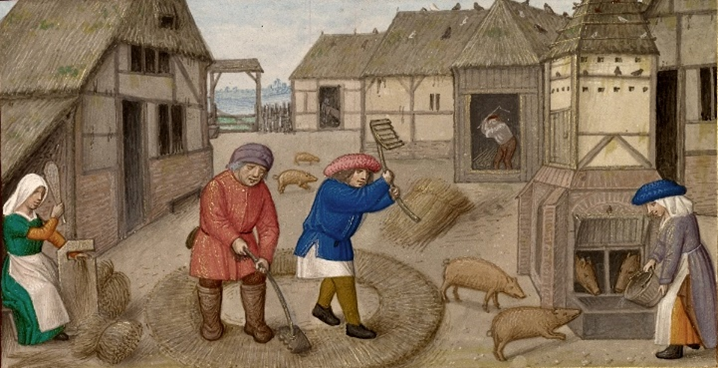 О МУЖСКОЙ крестьянской одежде в средневековье:

1.	Одежда была широкой и бесформенной, чтобы было удобно работать в поле и дома.
2.	Мужчины носили: жилеты, рубахи свободного кроя длиной до колен, широкие штаны длиной ниже колен;
3.	Обувь была слишком дорога для крестьян, ее не носили.
4.	Новая одежда была дорога для крестьян и меняли ее редко.
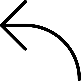 13
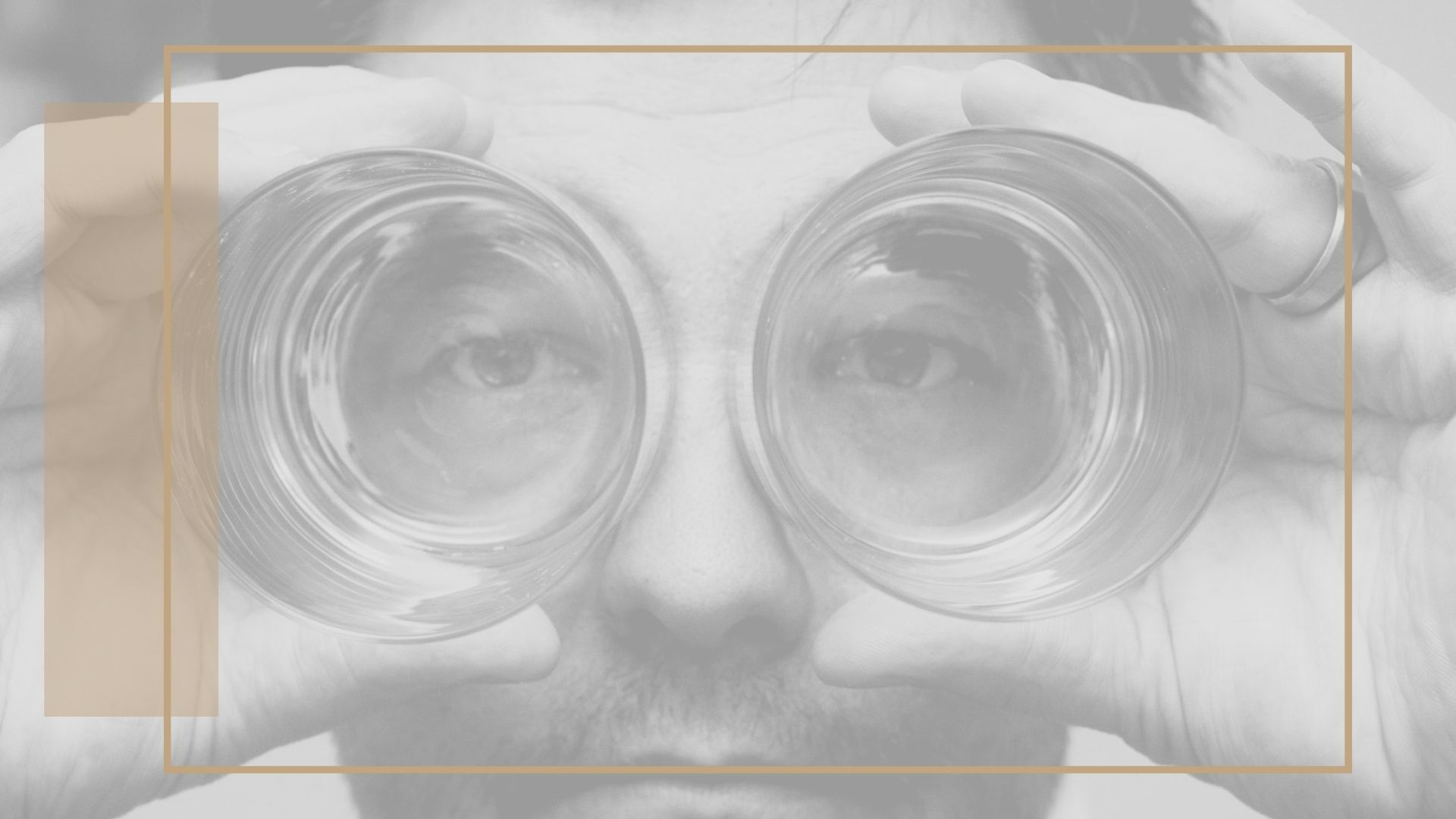 Мировоззрение – это целостное представление о ________, обществе и человеке, находящее выражение в системе ценностей и идеалов ________ или общества.
1. Природе
2. Космосе
3. Личности
4. Индивида
14
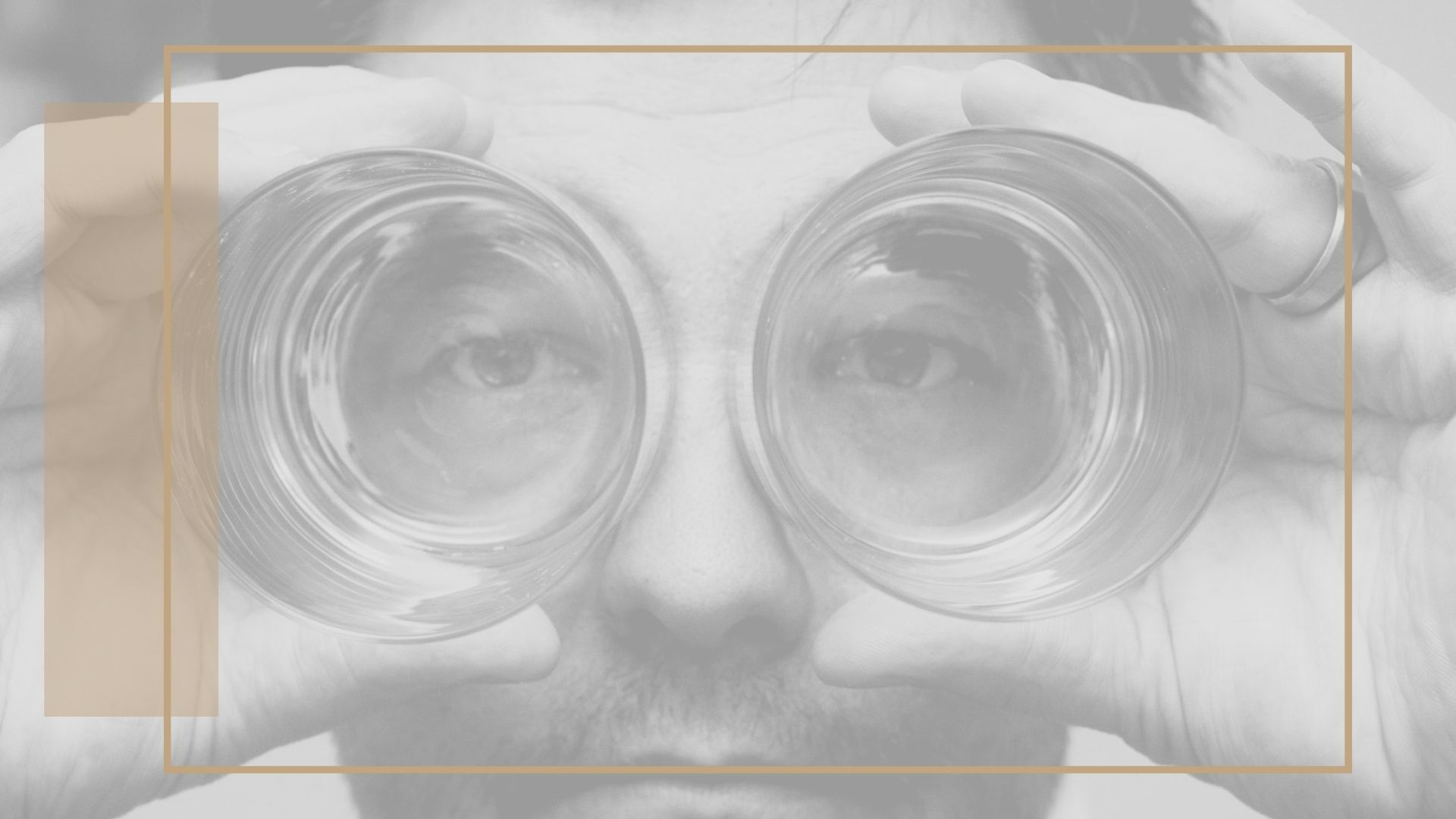 Мировоззрение – это целостное представление о ________, обществе и человеке, находящее выражение в системе ценностей и идеалов ________ или общества.
1. Природе
3. Личности
2. Космосе
4. Индивида
15
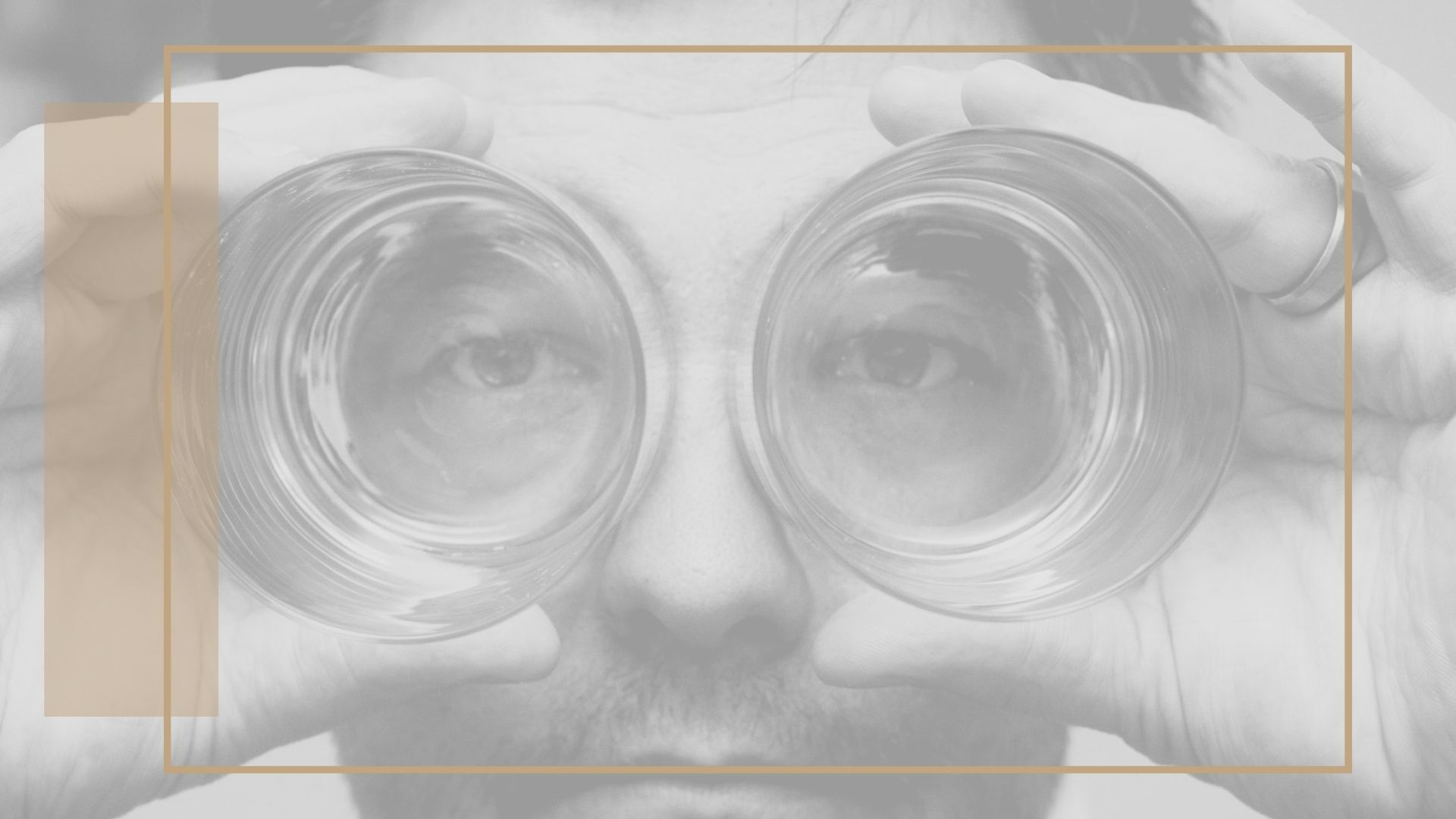 Мировоззрение – это целостное представление о ________, обществе и человеке, находящее выражение в системе ценностей и идеалов ________ или общества.
1. Природе
3. Личности
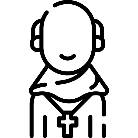 Религиозное
16
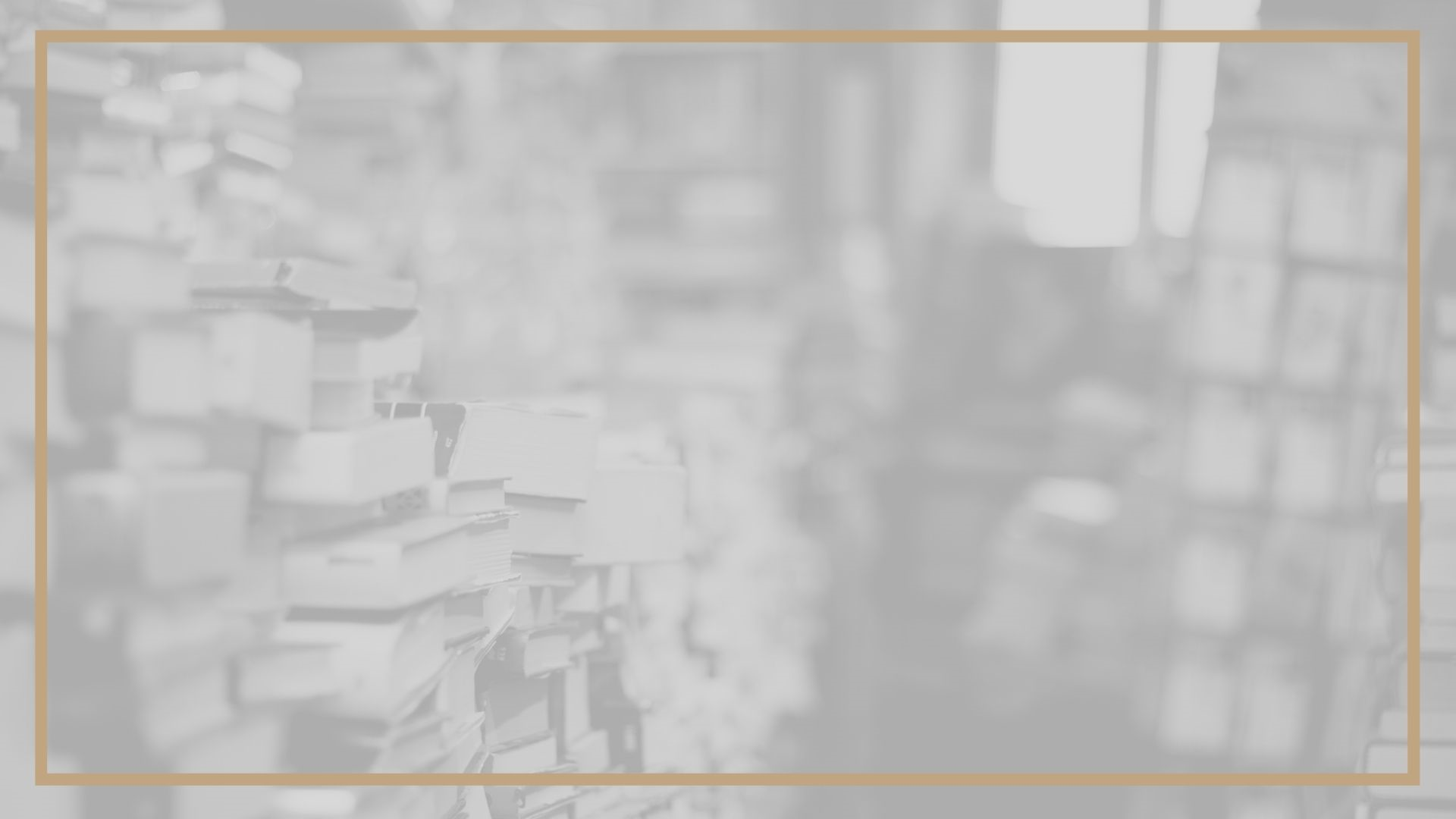 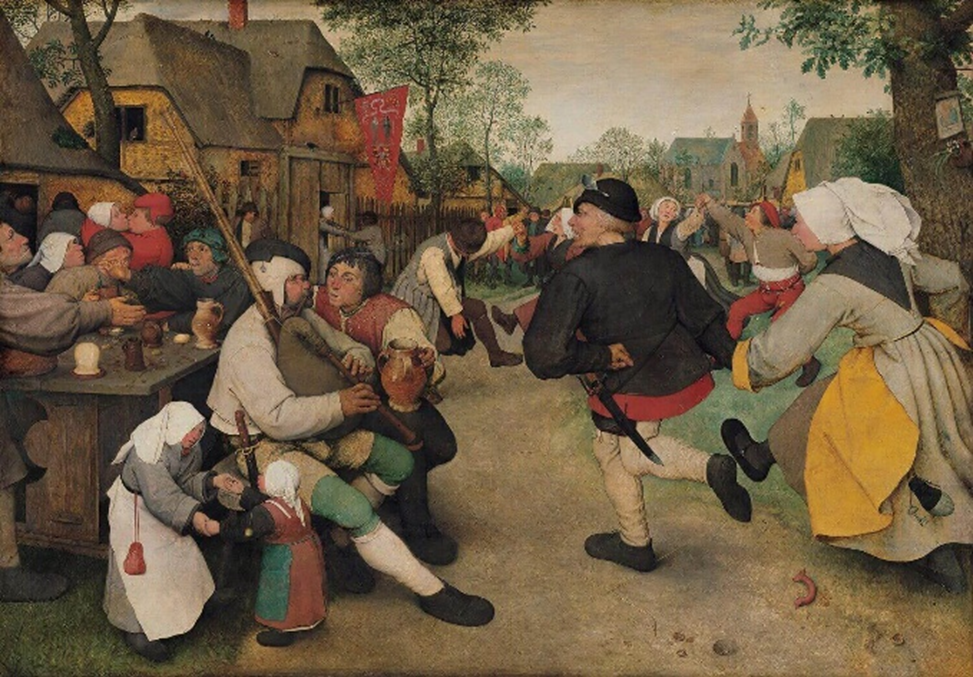 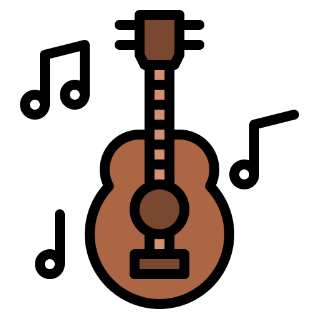 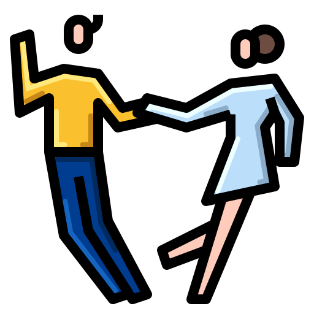 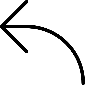 17
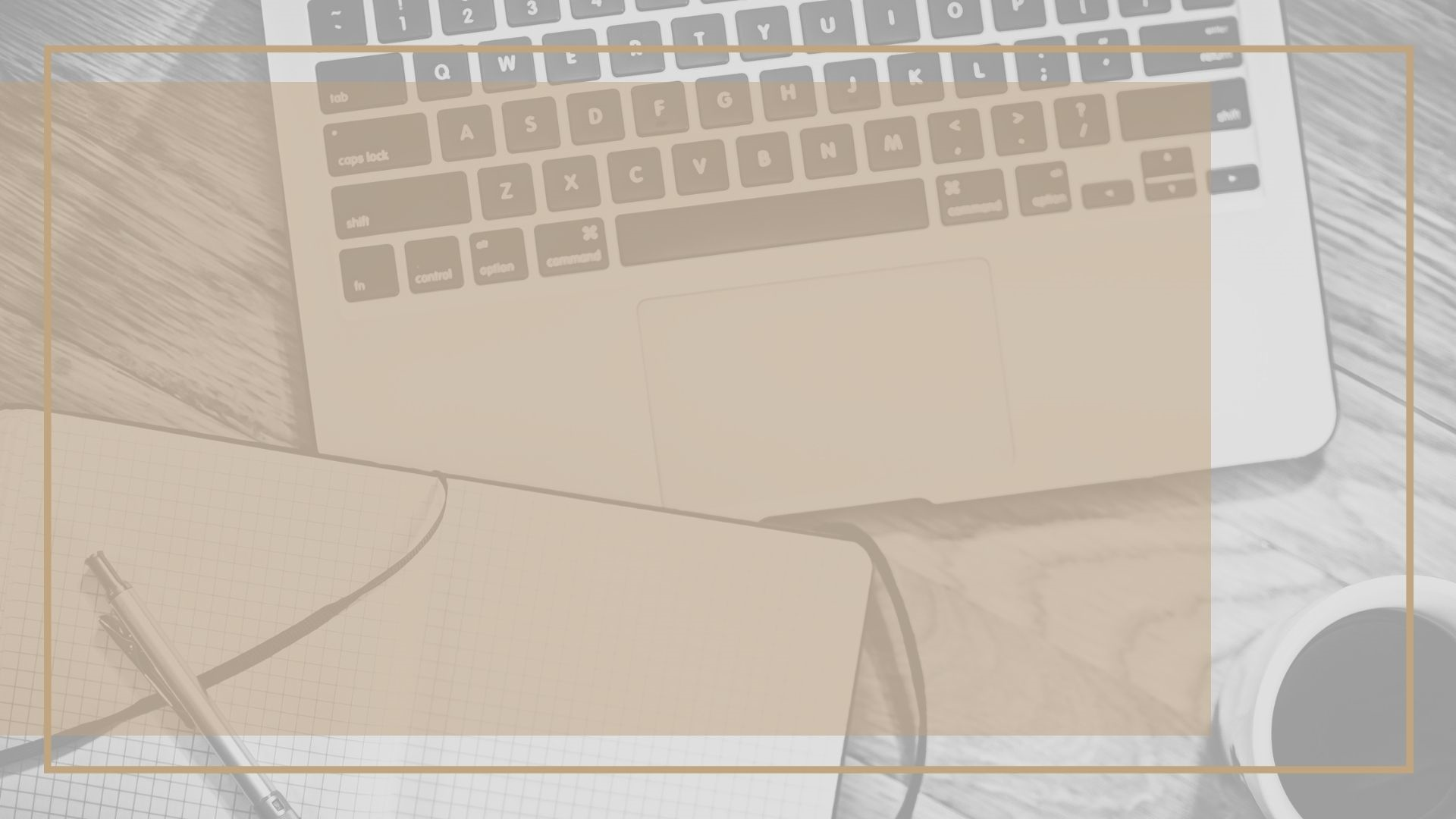 Уважаемый клиент,

Мы проделали большую работу и готовы представить вам ее результат. 

В меню на вашем празднике в стиле Средневековья планируются блюда, которыми питались обитатели деревень в эту эпоху: блюда из капусты, моркови, репы и меда. Минимум мяса, 

Помещение будет стилизованно

Костюмы для вас и гостей готовы. Для мужчин: пиджаки с бархатными воротниками, рубахи свободного кроя длиной до колен, широкие штаны длиной ниже колен. Для женщин: платья, сарафаны, передники, длинные юбки, шляпки с перьями павлина.

В качестве развлечений для гостей организованы выступления музыкантов с игрой на музыкальных инструментах и танцы.

С уважением, Historical Events.
но много блюд из рыбы и морепродуктов.
отсутствие блюд из рыбы и морепродуктов.
минимальным количеством мебели.
большим количеством мебели.
18
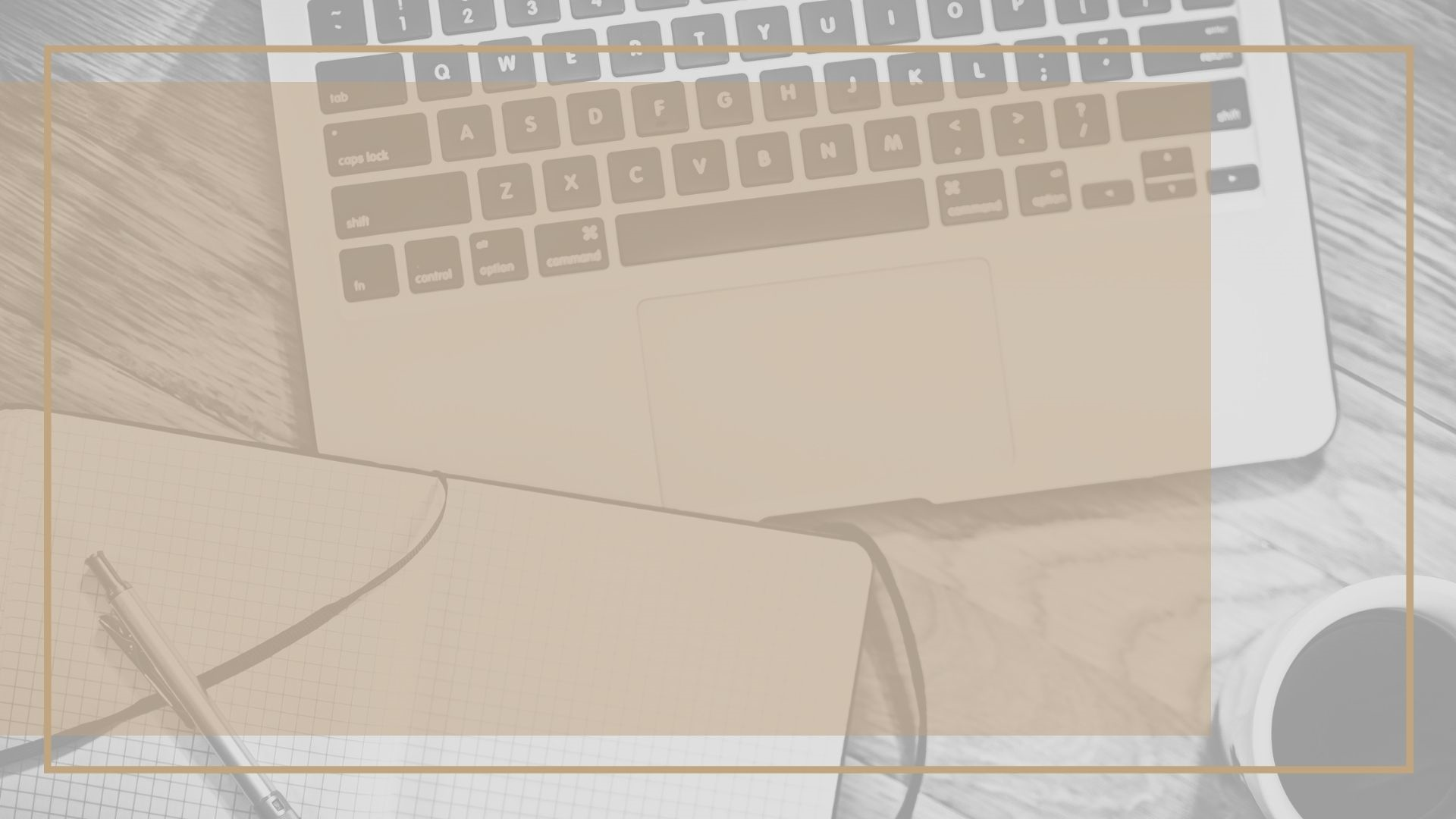 Уважаемый клиент,

Мы проделали большую работу и готовы представить вам ее результат нашей. 

В меню на вашем празднике в стиле Средневековья планируются блюда, которыми питались обитатели деревень в эту эпоху: блюда из капусты, моркови, репы и меда. Минимум мяса, 

Помещение будет стилизованно

Костюмы для вас и гостей готовы. Для мужчин: жилеты, рубахи свободного кроя длиной до колен, широкие штаны длиной ниже колен. Для женщин: платья, сарафаны, передники, длинные юбки, чепчики.

В качестве развлечений для гостей организованы выступления музыкантов с игрой на музыкальных инструментах и танцы.

С уважением, Historical Events.
отсутствие блюд из рыбы и морепродуктов.
минимальным количеством мебели.
19
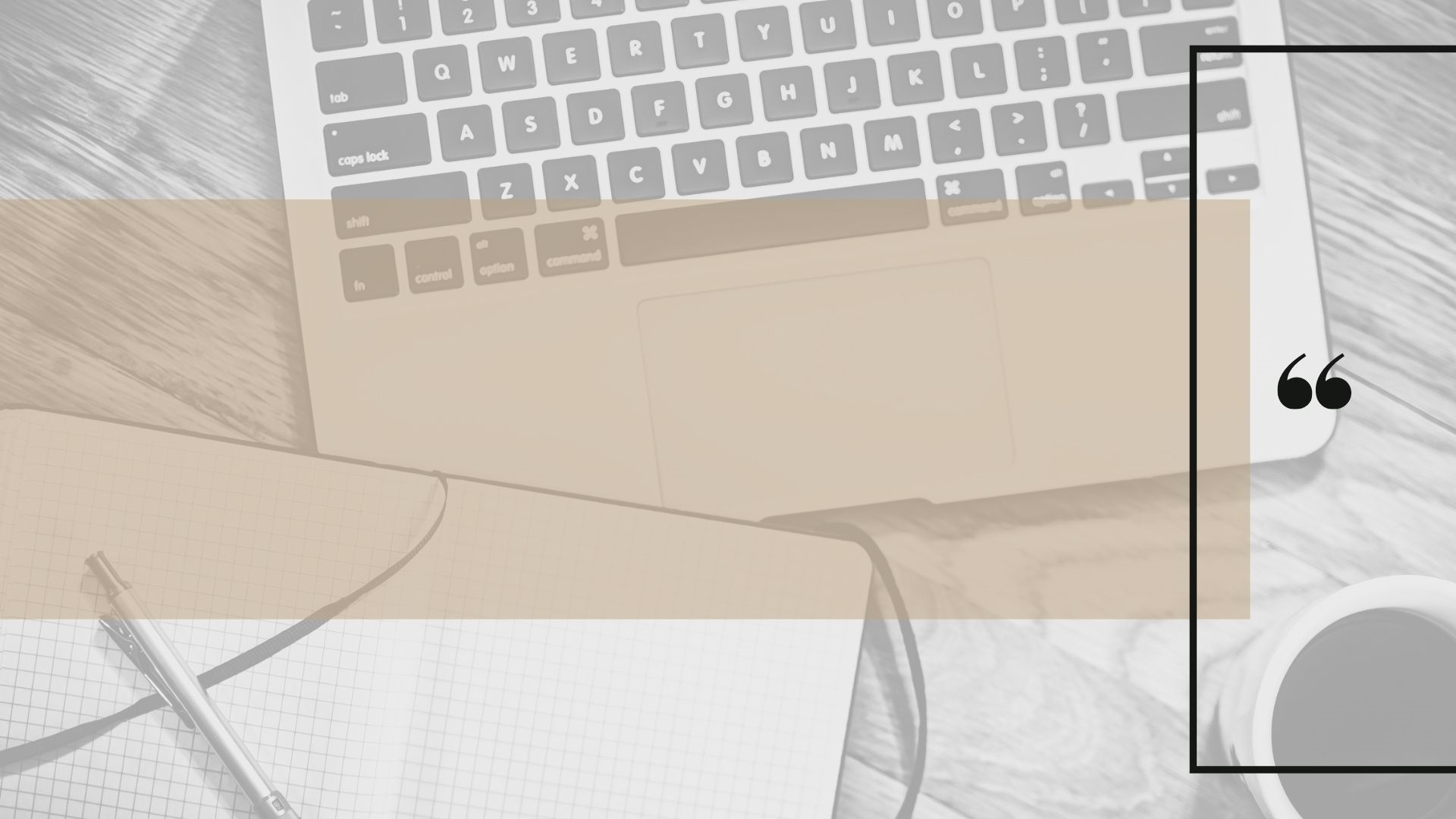 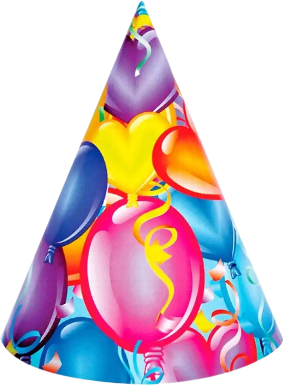 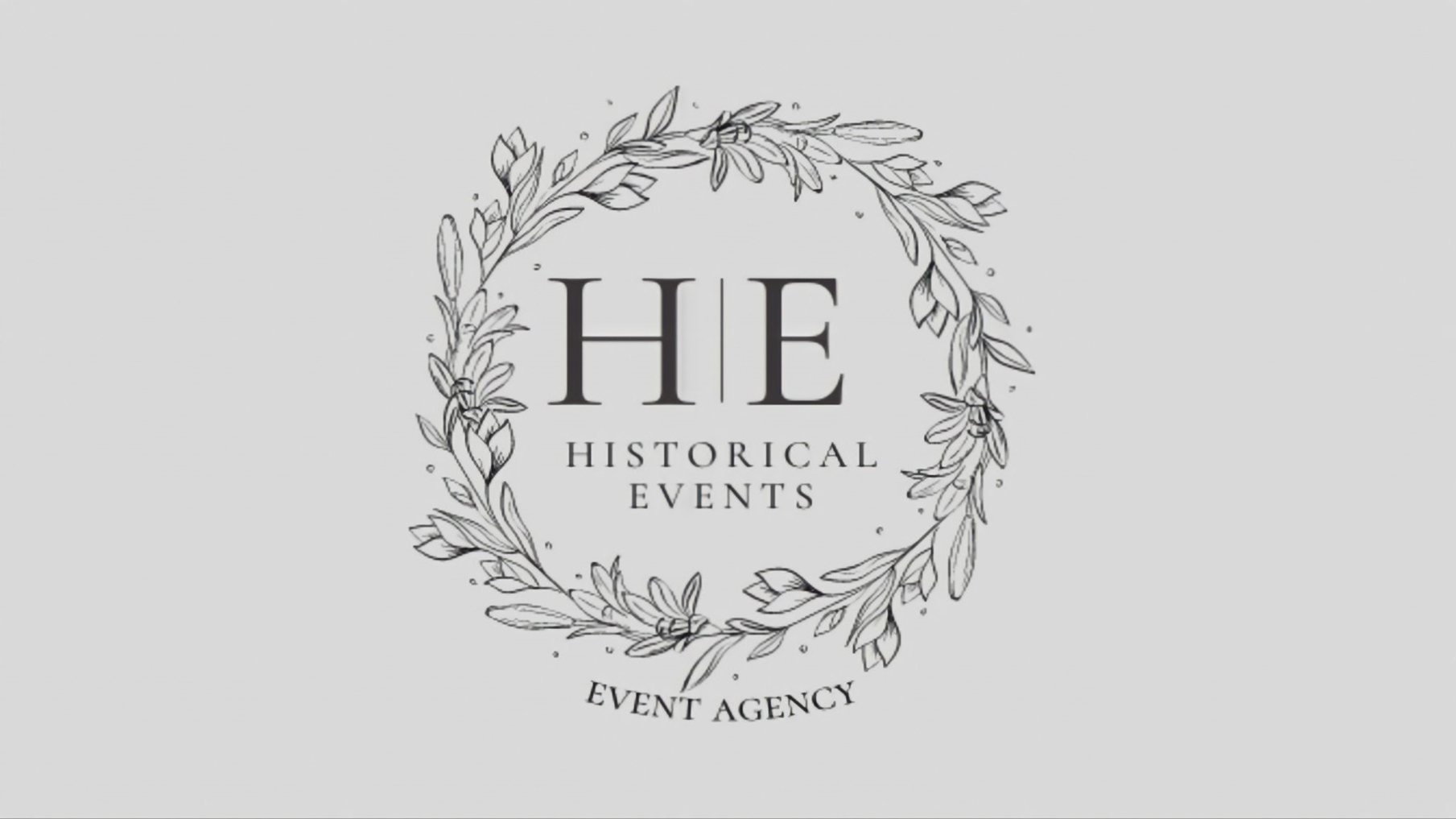 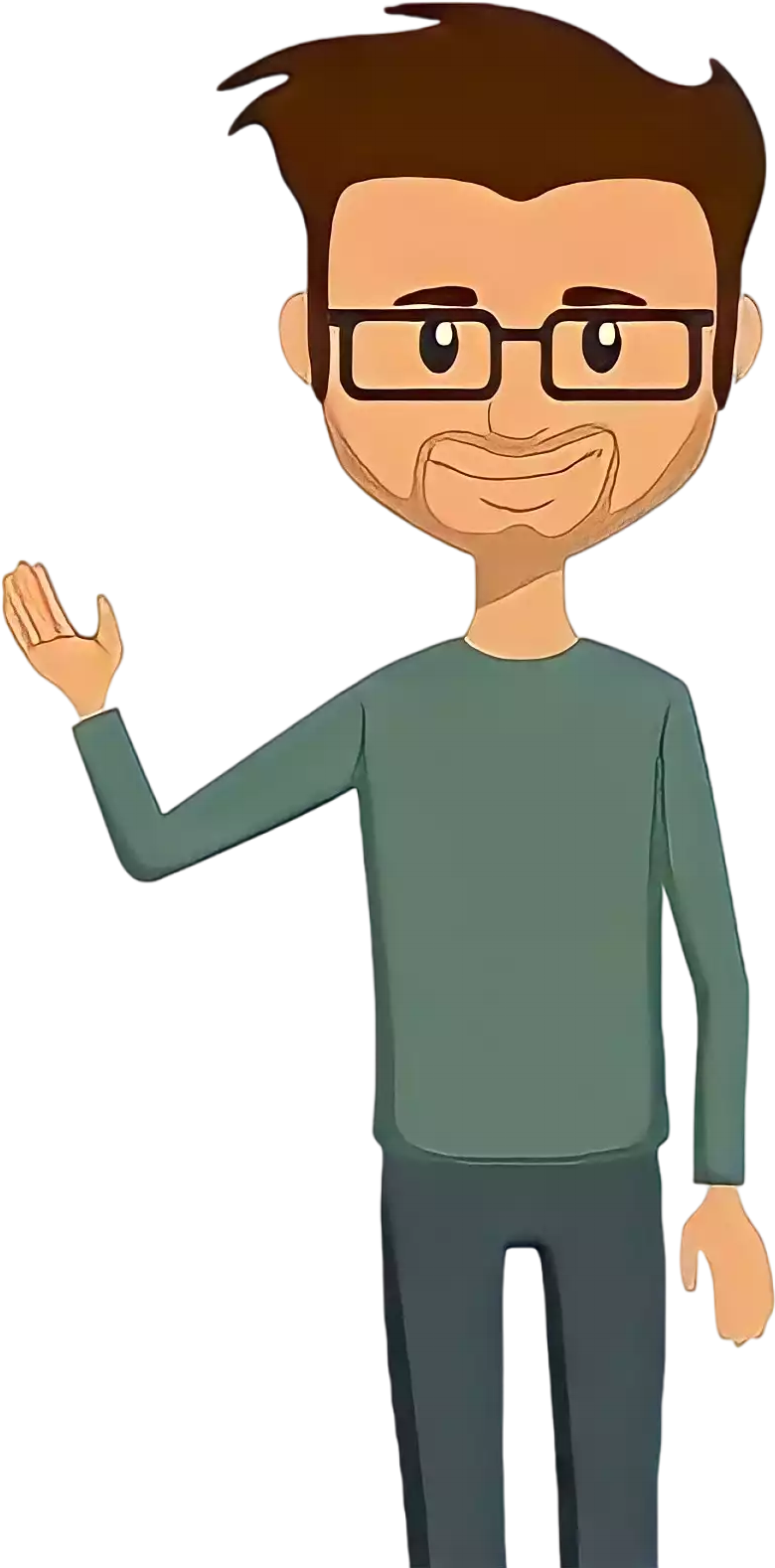 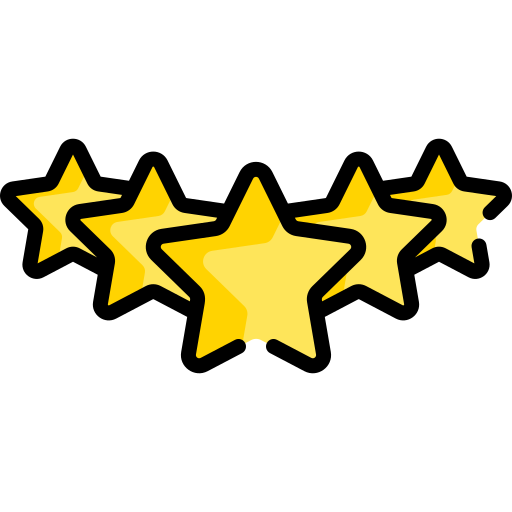 20